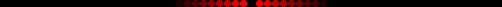 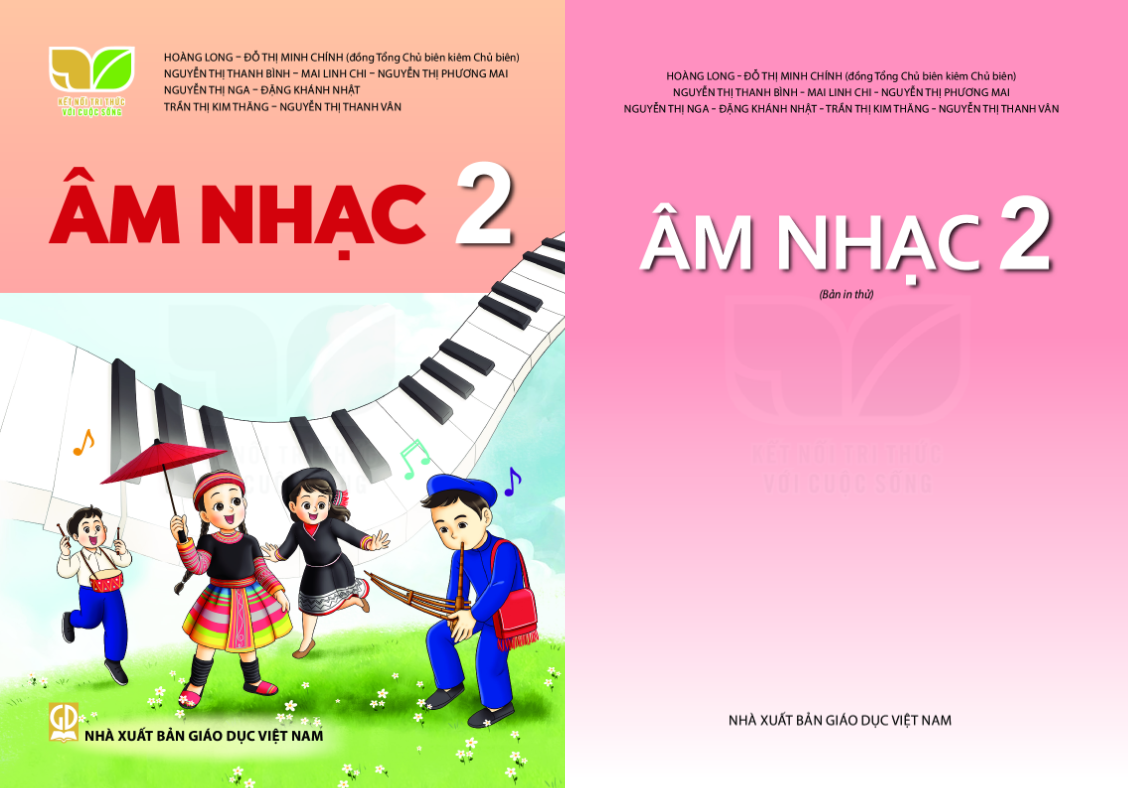 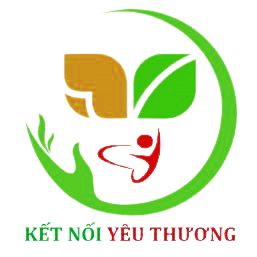 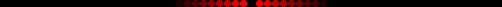 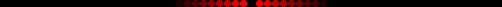 THẦY CÔ VUI LÒNG KHÔNG CHIA SẺ TÀI LIỆU CỦA CHƯƠNG TRÌNH ĐỂ CÓ CƠ HỘI GIÚP ĐỠ THÊM NHIỀU HOÀN CẢNH HỌC SINH KHÓ KHĂN NHÉ Ạ! XIN CHÂN THÀNH CẢM ƠN THẦY CÔ!
ĐỊA CHỈ KÊNH HỌC LIỆU ÂM NHẠC KẾT NỐI:
https://www.youtube.com/channel/UCO2d8nr48-iTs8byOJTX9PQ
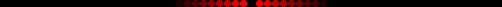 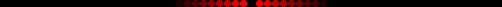 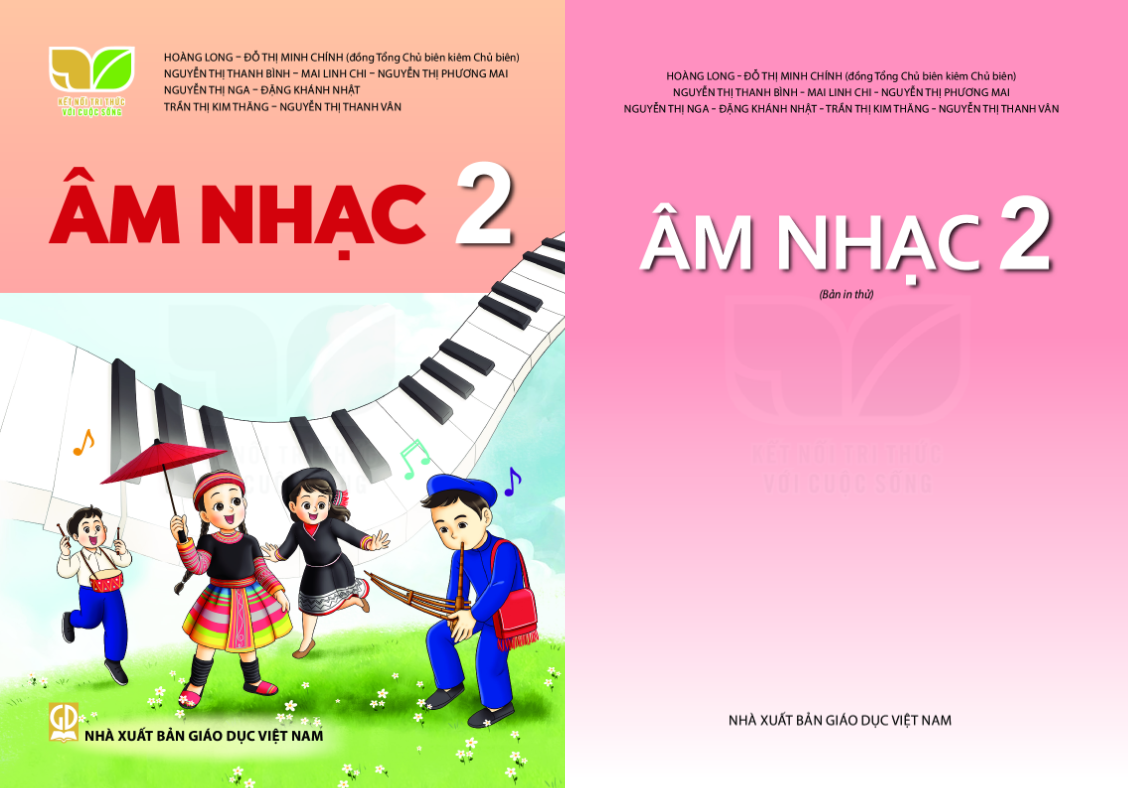 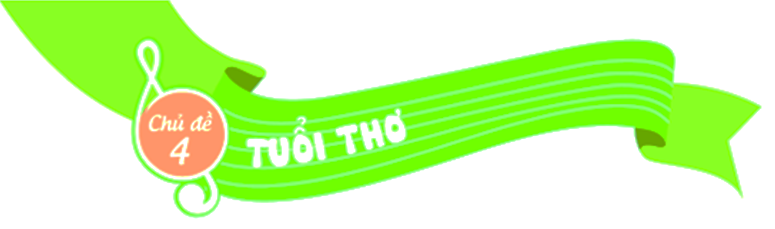 TIẾT 2
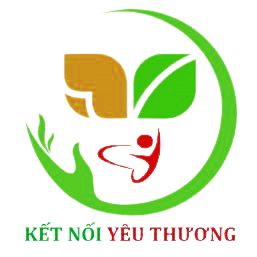 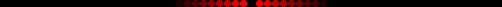 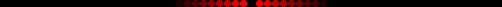 Huỳnh Long Nguyện
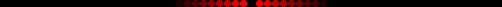 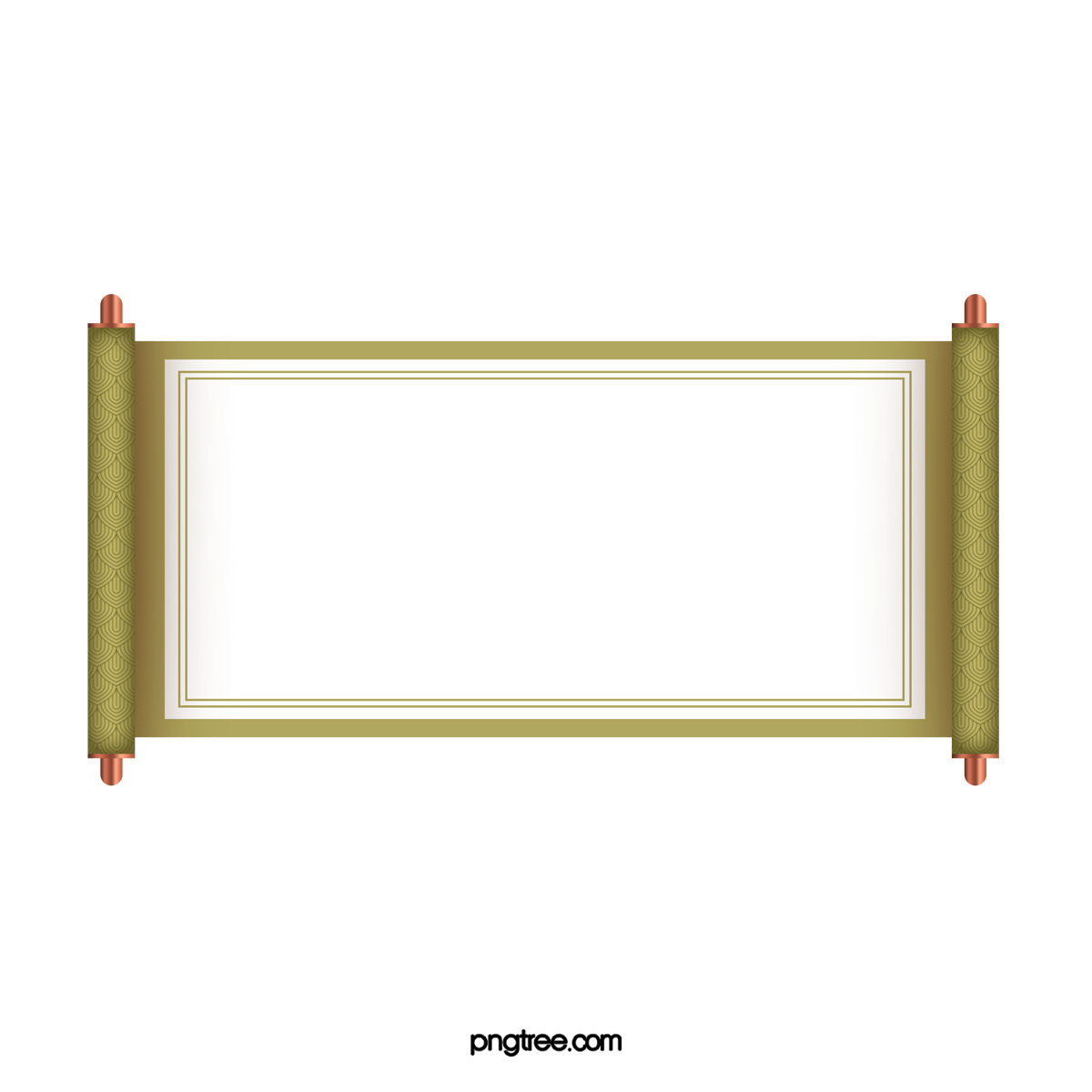 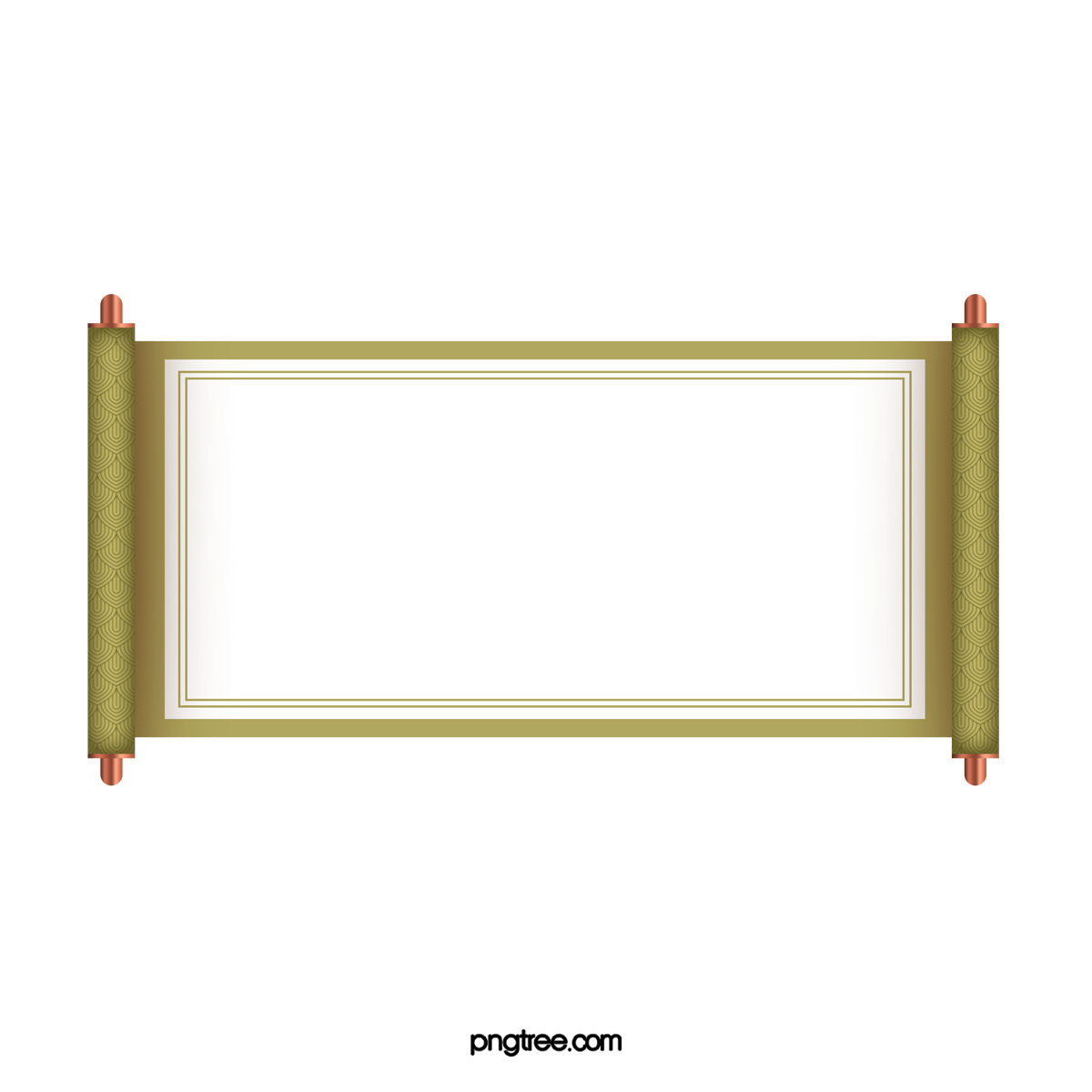 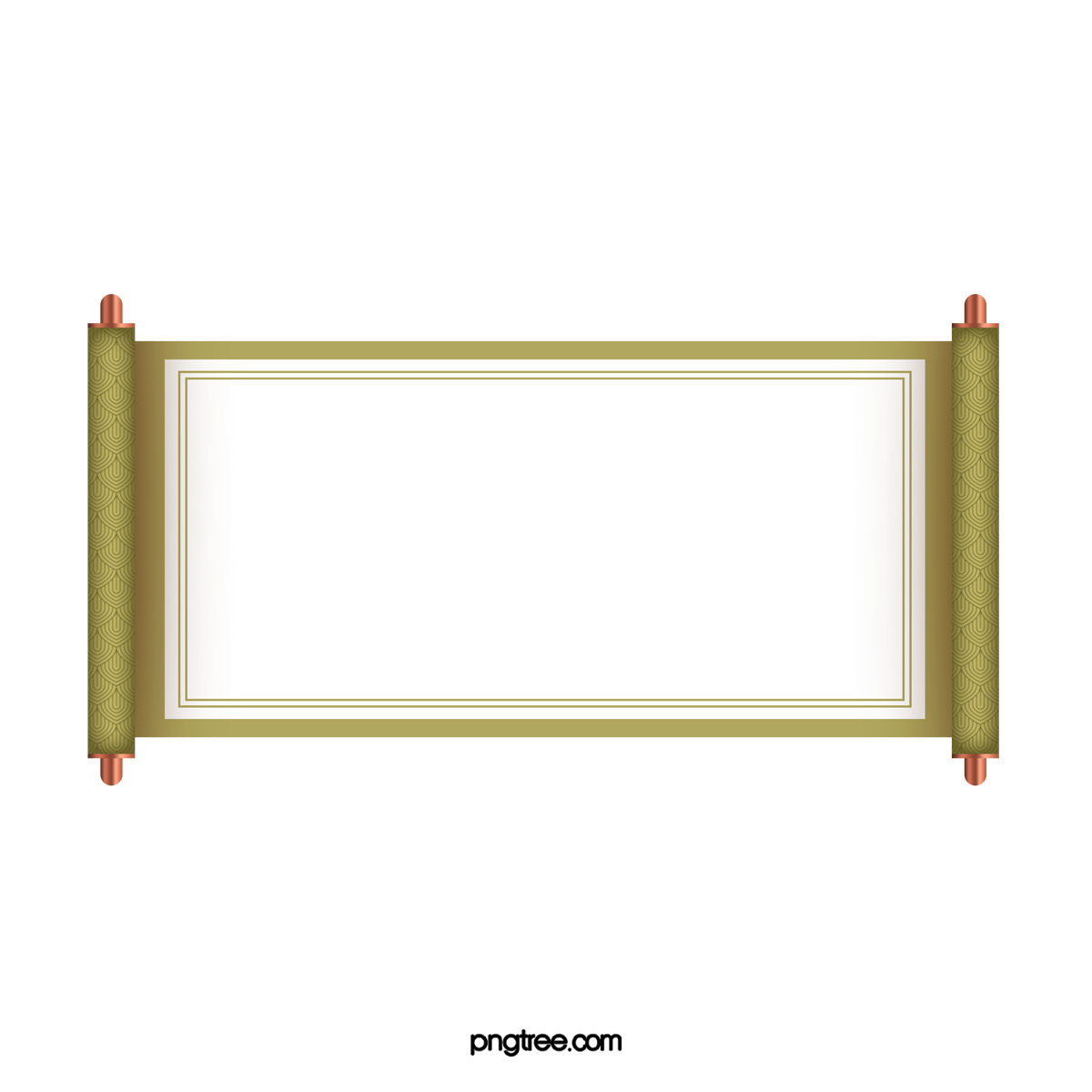 KHỞI ĐỘNG
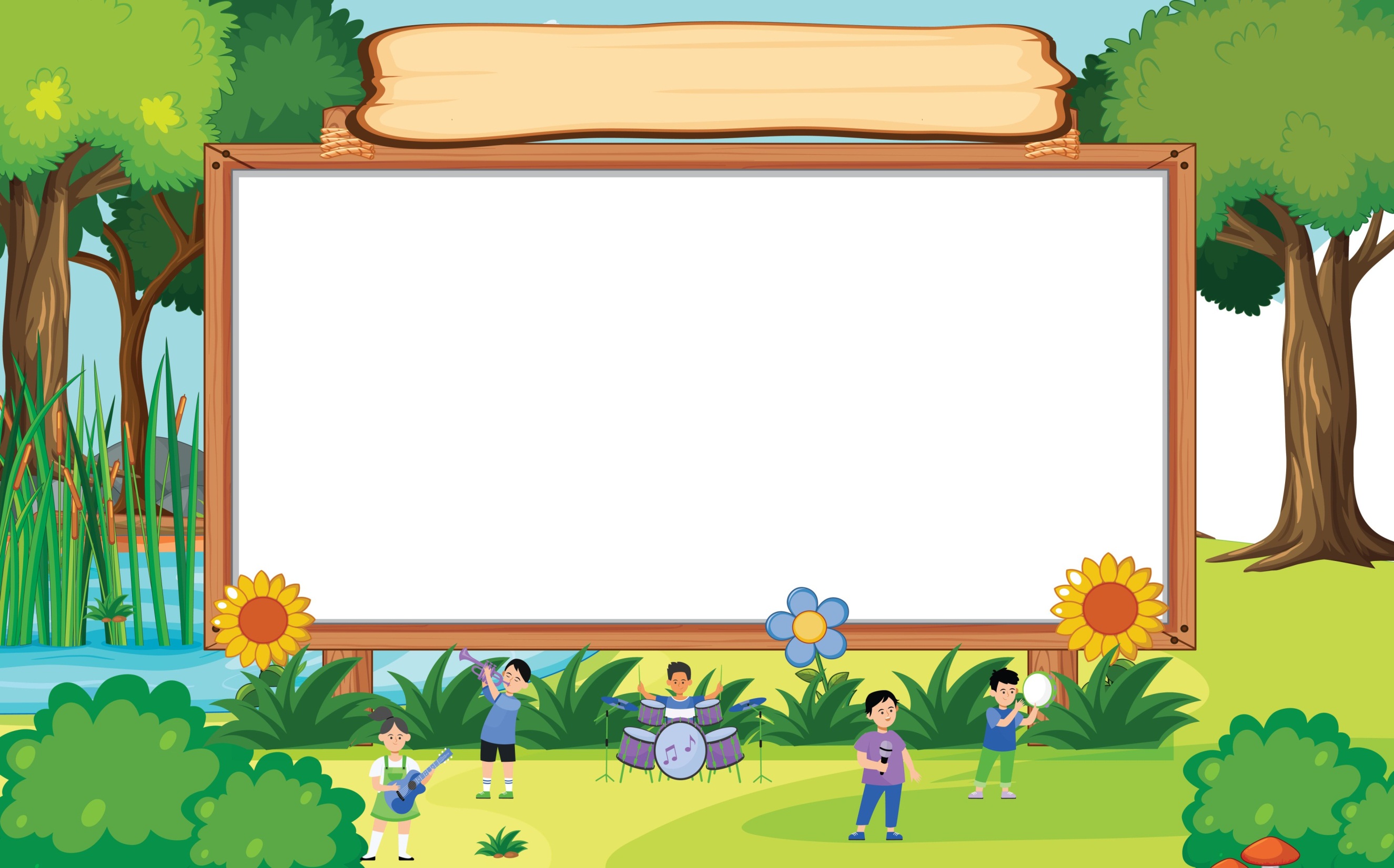 “GIAI ĐIỆU QUEN THUỘC”
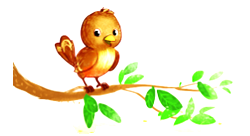 NHẠC NGHE
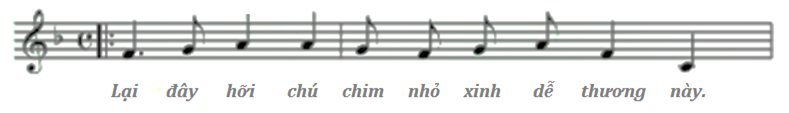 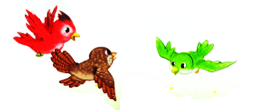 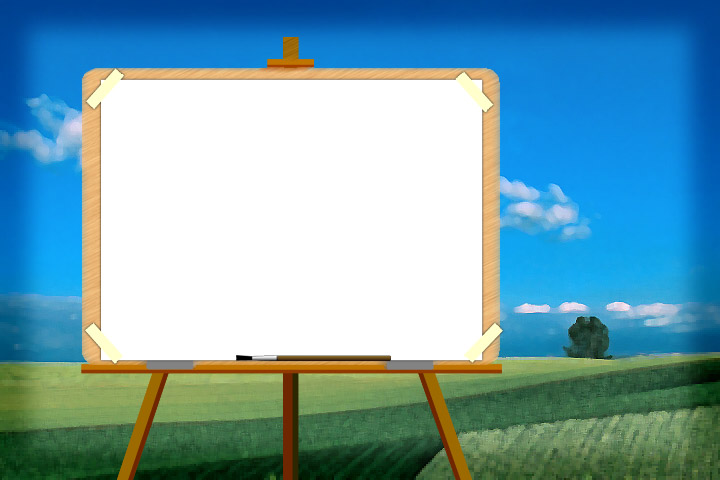 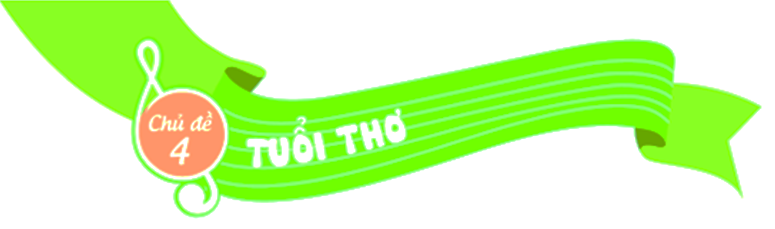 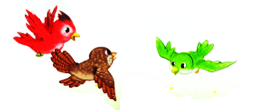 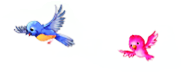 ÔN TẬP BÀI HÁT:
CHÚ CHIM NHỎ DỄ THƯƠNG
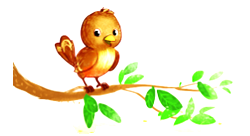 Nhạc Pháp
Lời Việt: Hoàng Anh
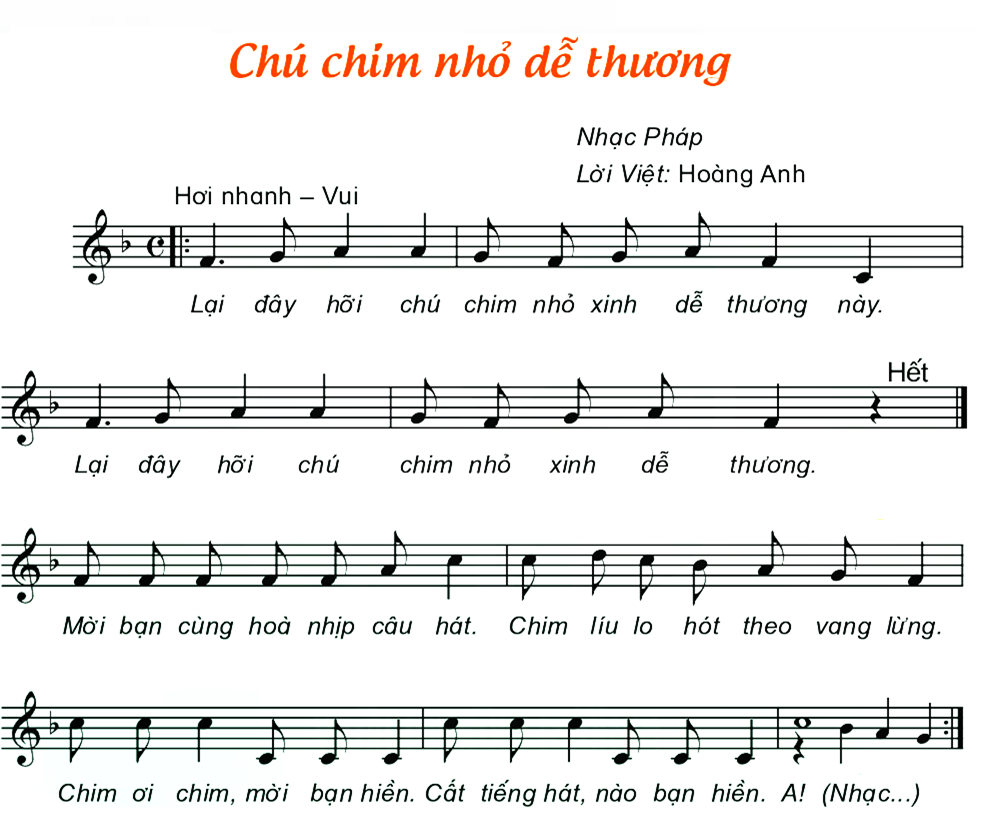 HÁT MẪU
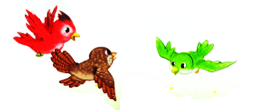 GIAI ĐIỆU
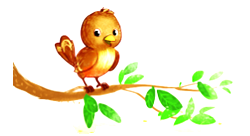 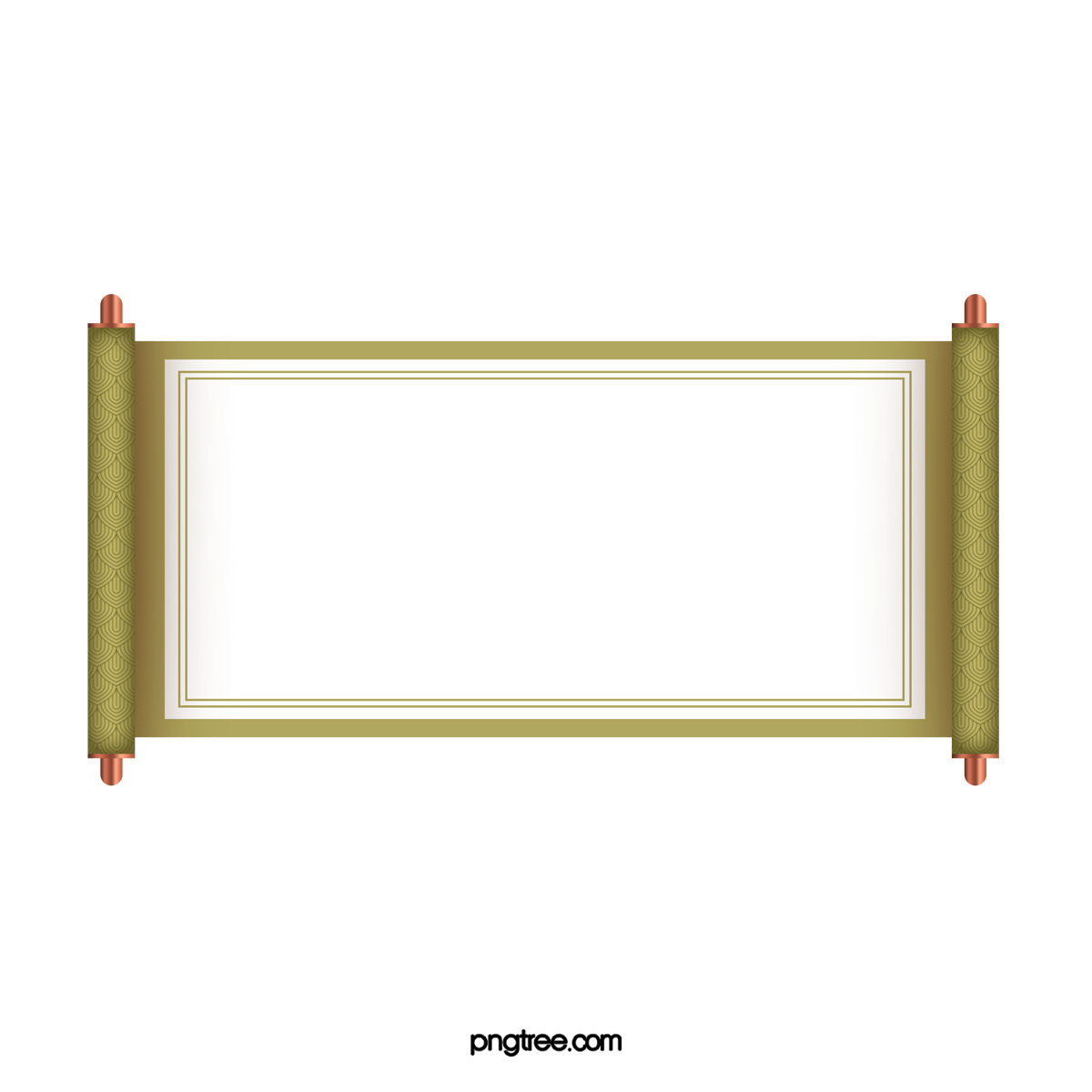 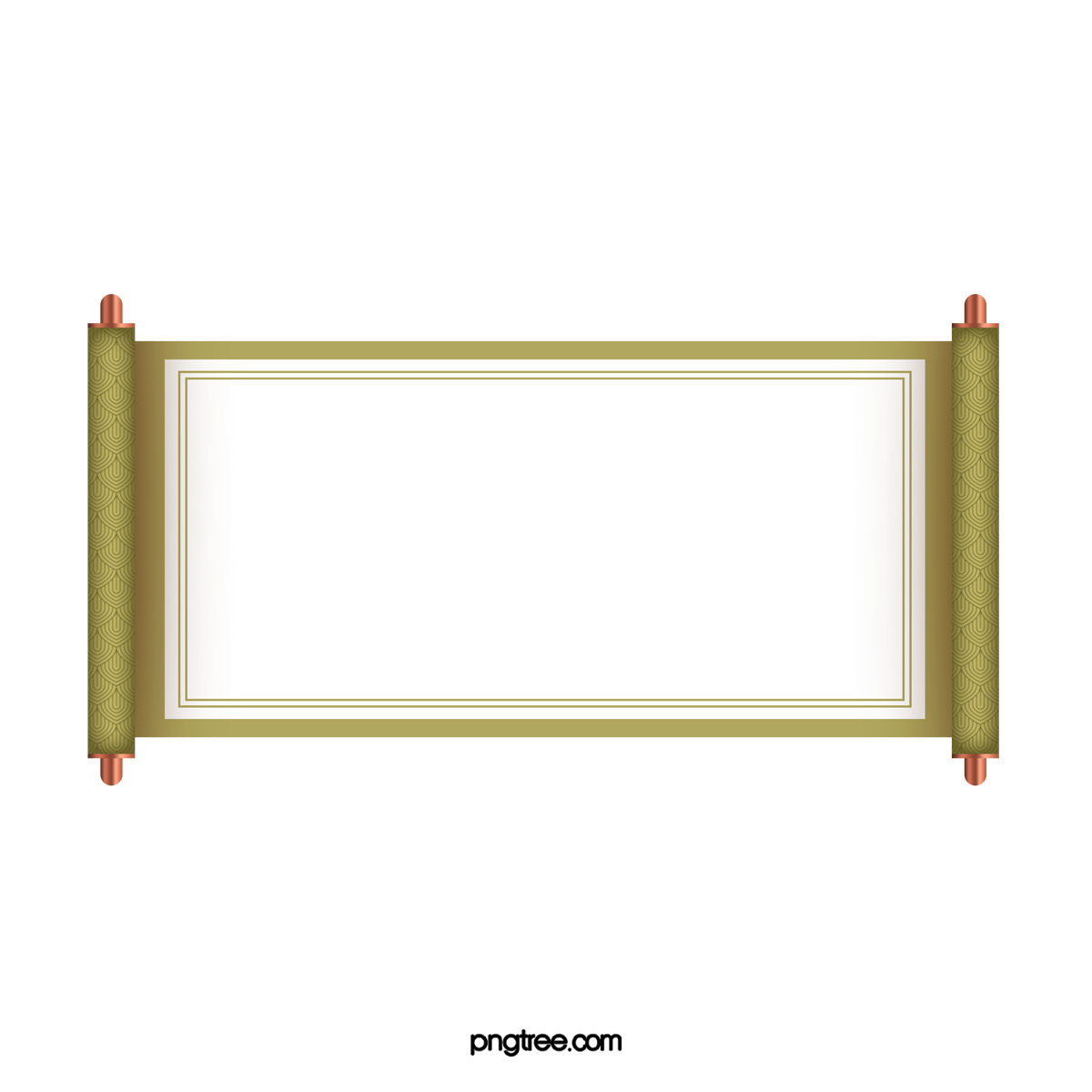 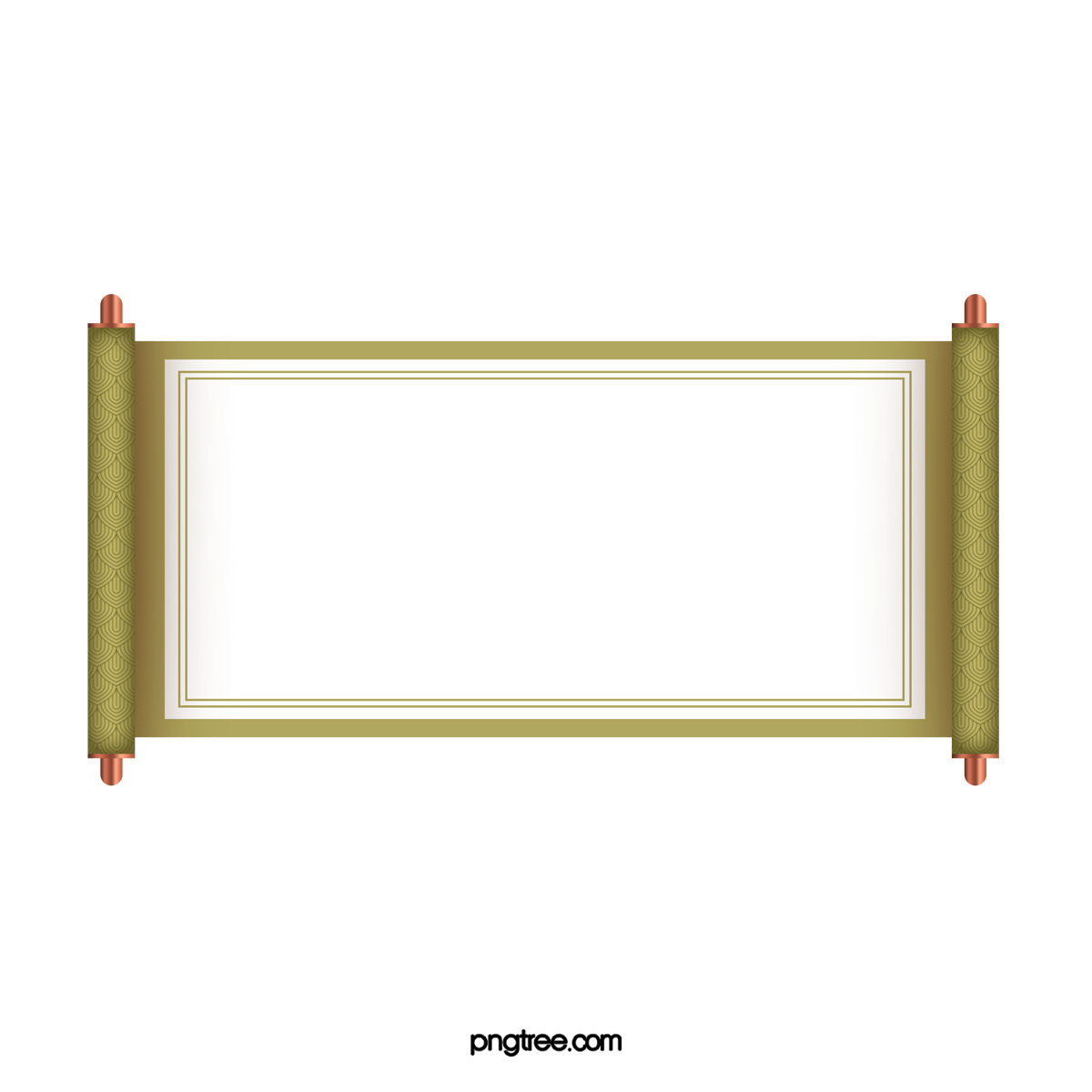 CHÚ CHIM NHỎ DỄ THƯƠNG
HÁT THEO NHẠC ĐỆM
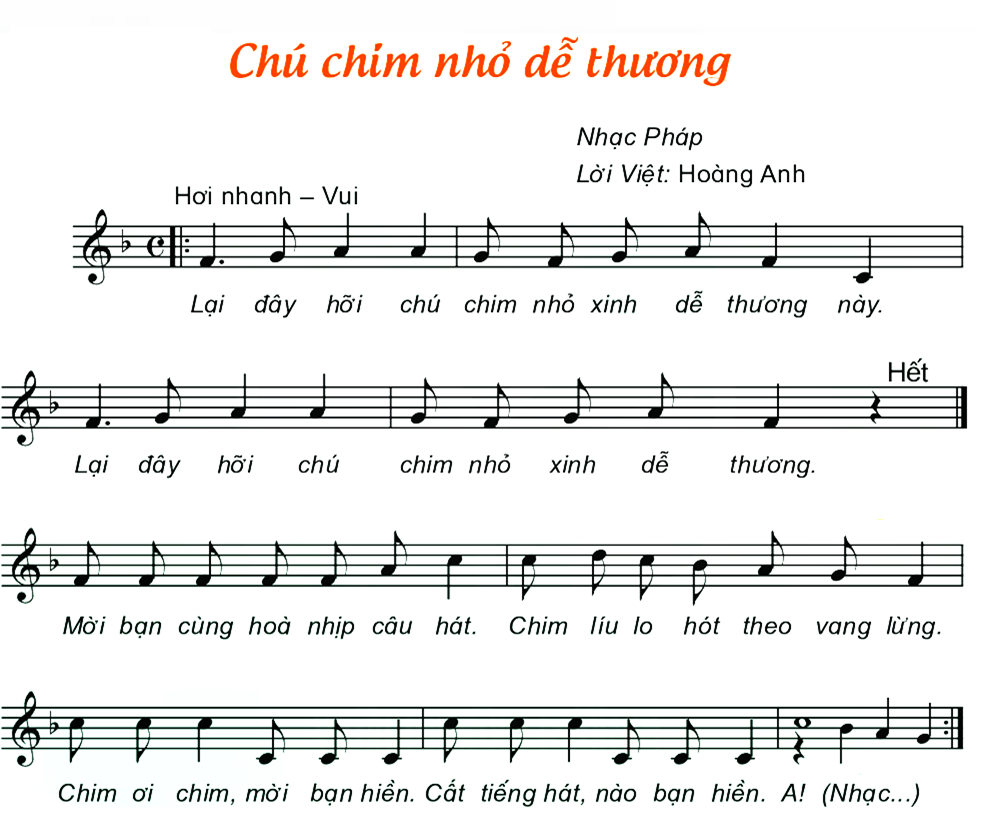 NHẠC ĐỆM
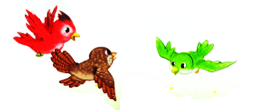 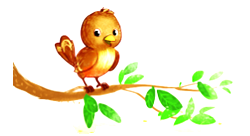 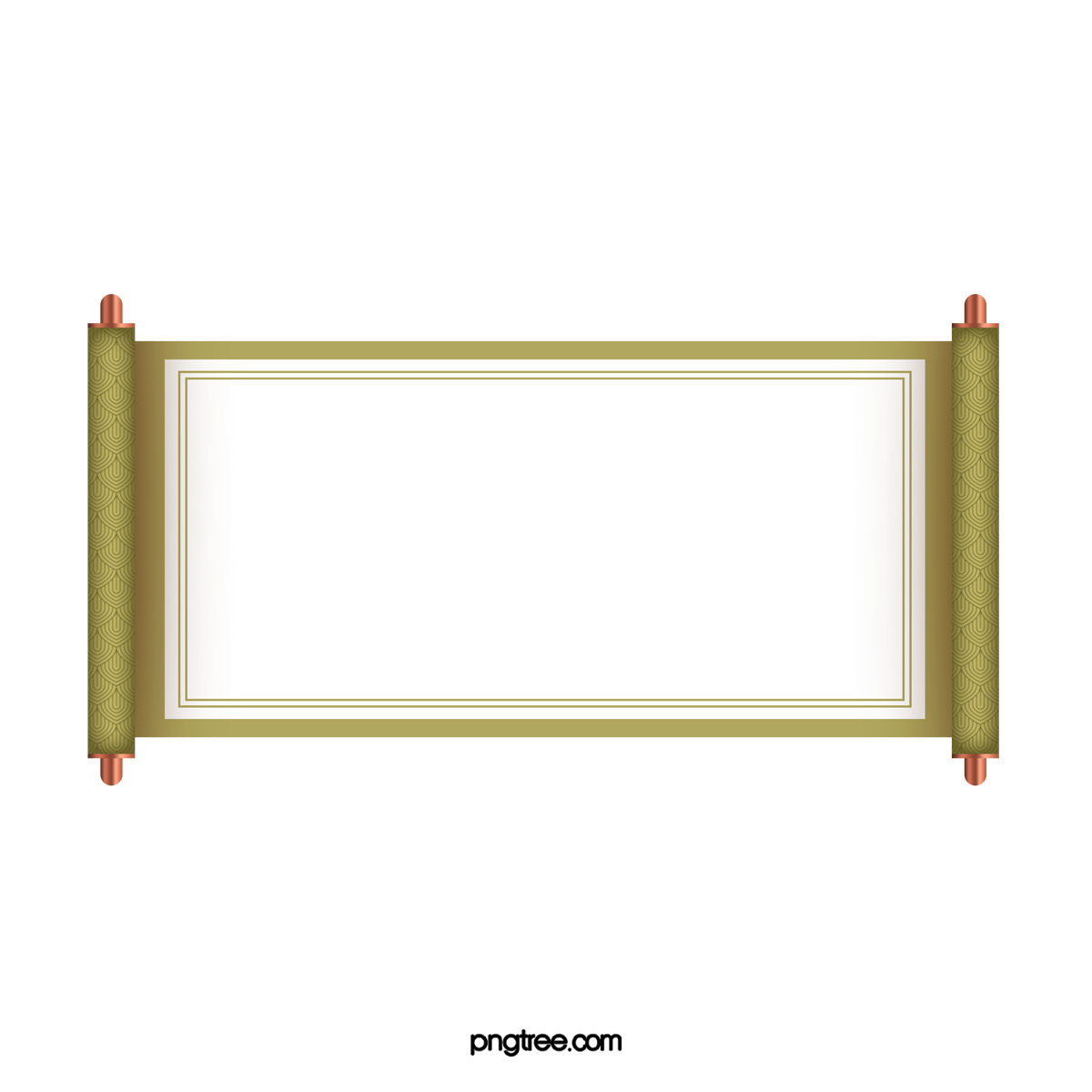 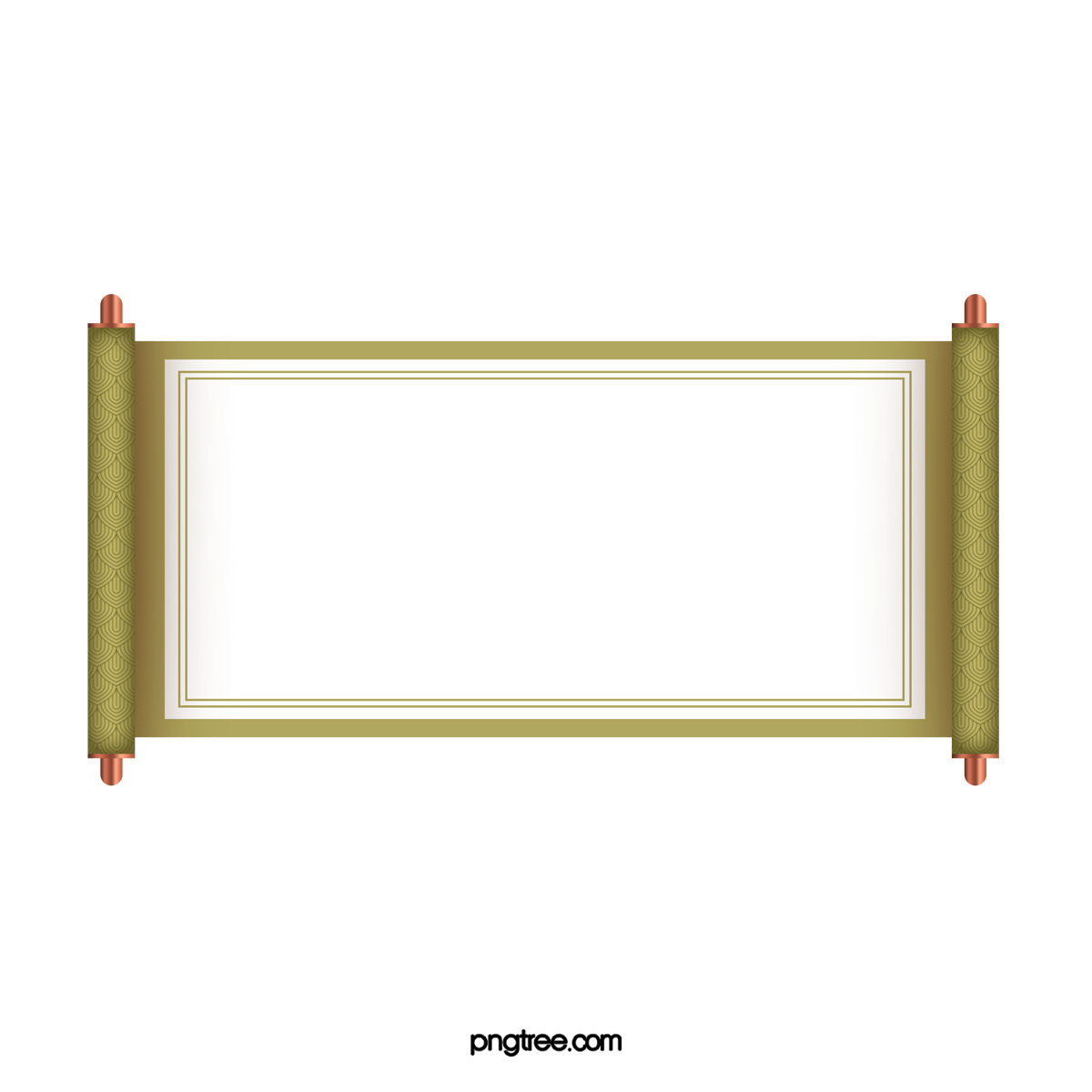 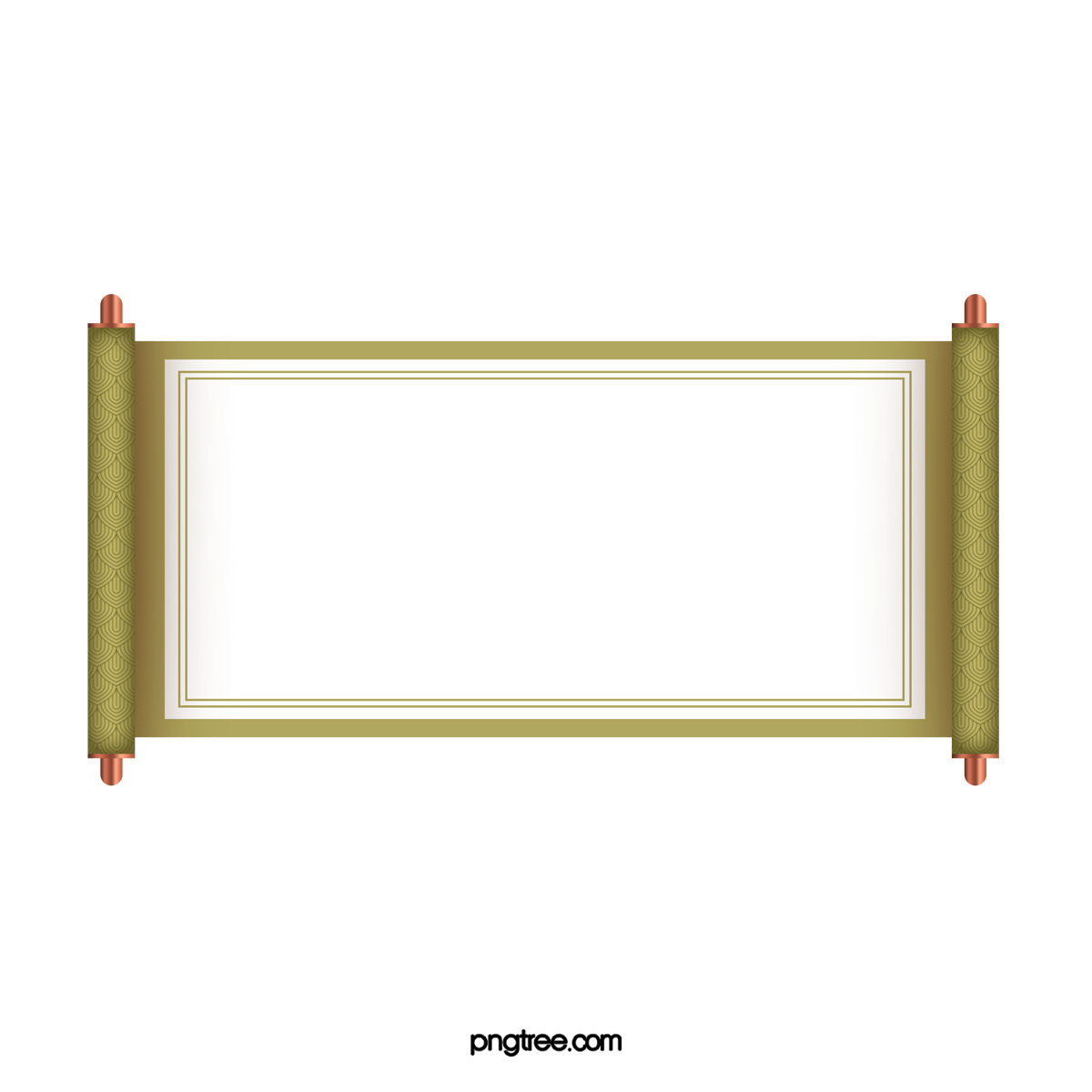 CHÚ CHIM NHỎ DỄ THƯƠNG
HÁT KẾT HỢP GÕ ĐỆM
THEO TIẾT TẤU LỜI CA
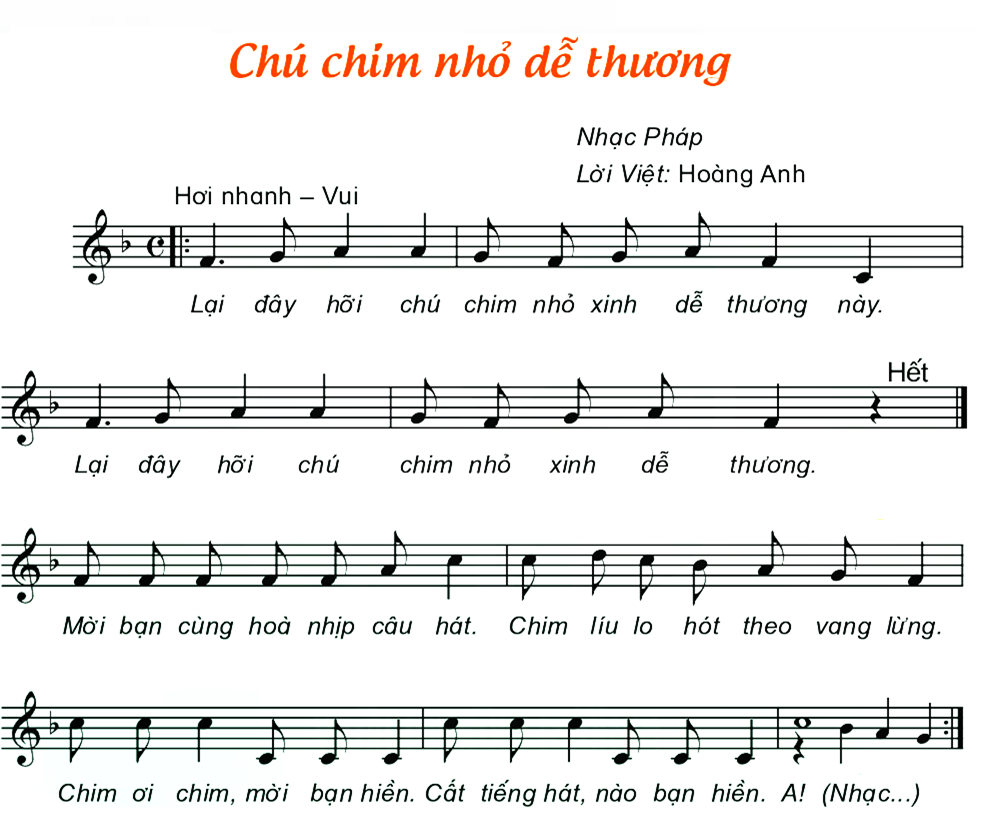 NHẠC ĐỆM
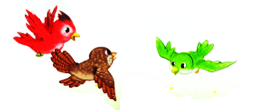 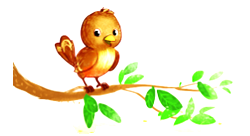 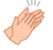 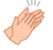 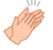 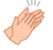 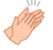 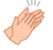 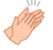 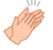 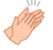 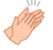 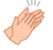 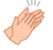 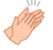 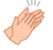 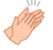 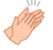 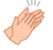 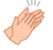 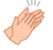 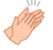 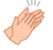 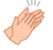 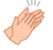 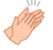 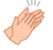 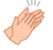 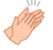 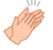 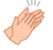 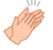 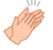 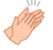 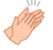 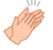 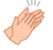 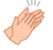 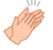 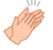 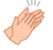 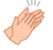 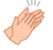 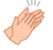 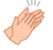 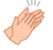 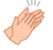 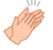 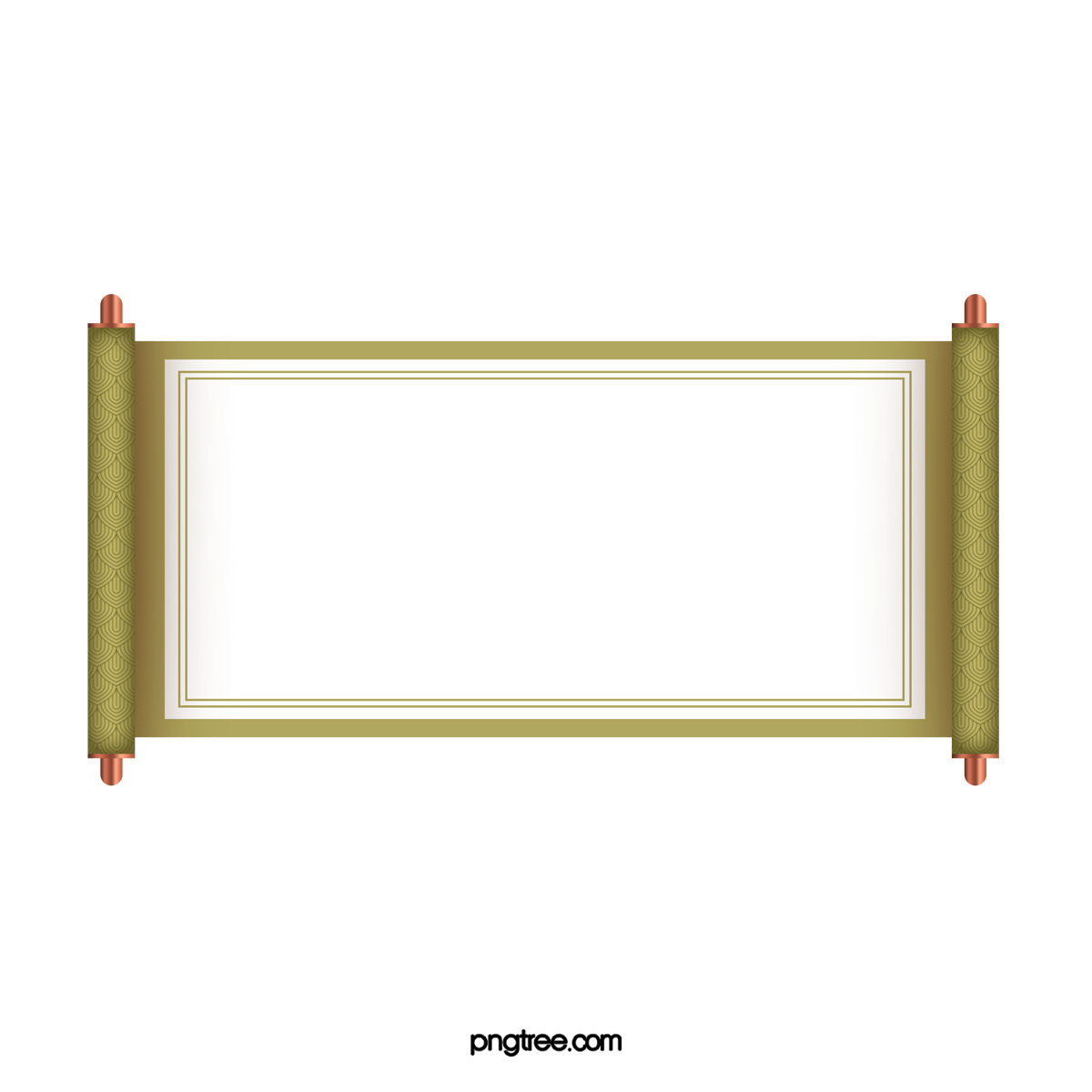 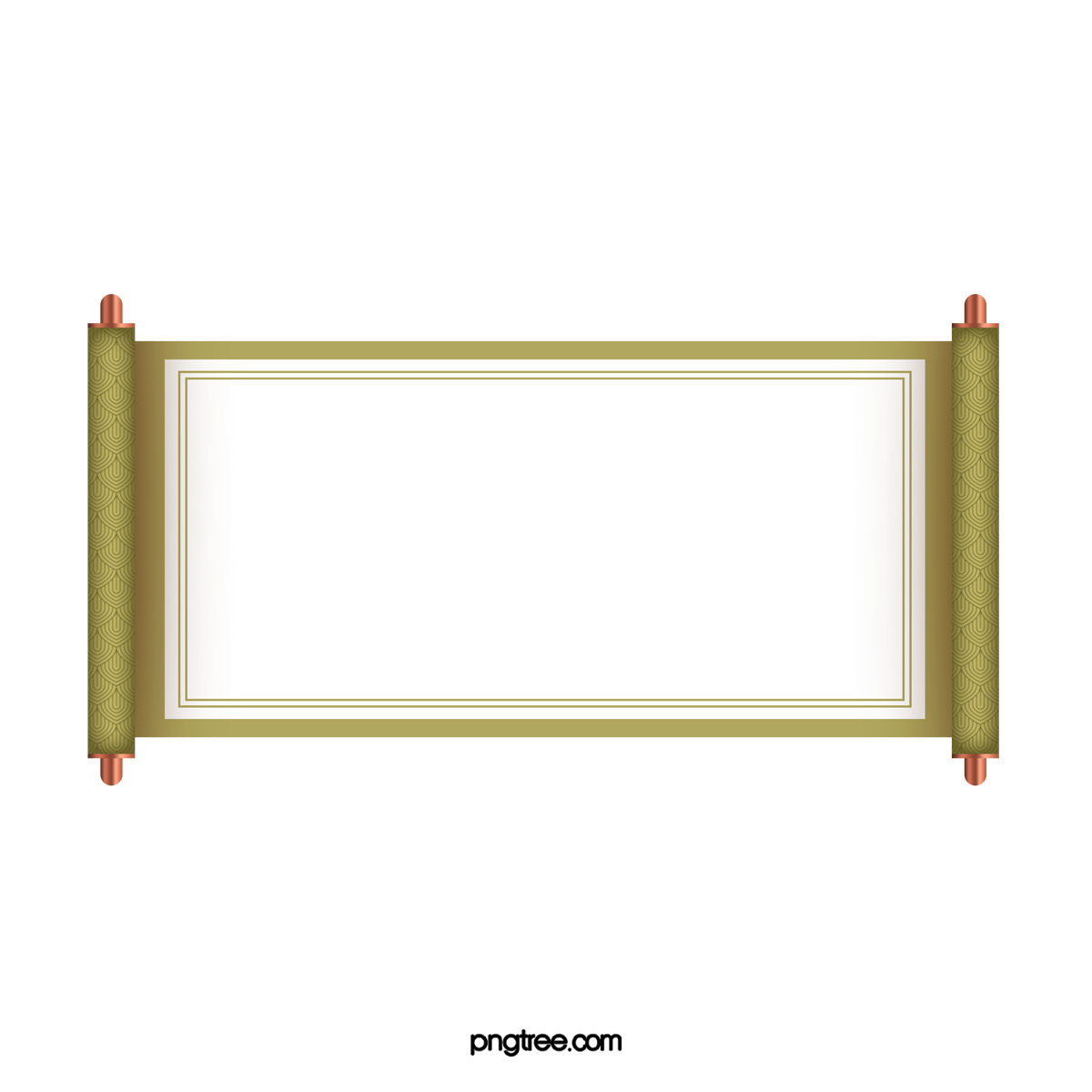 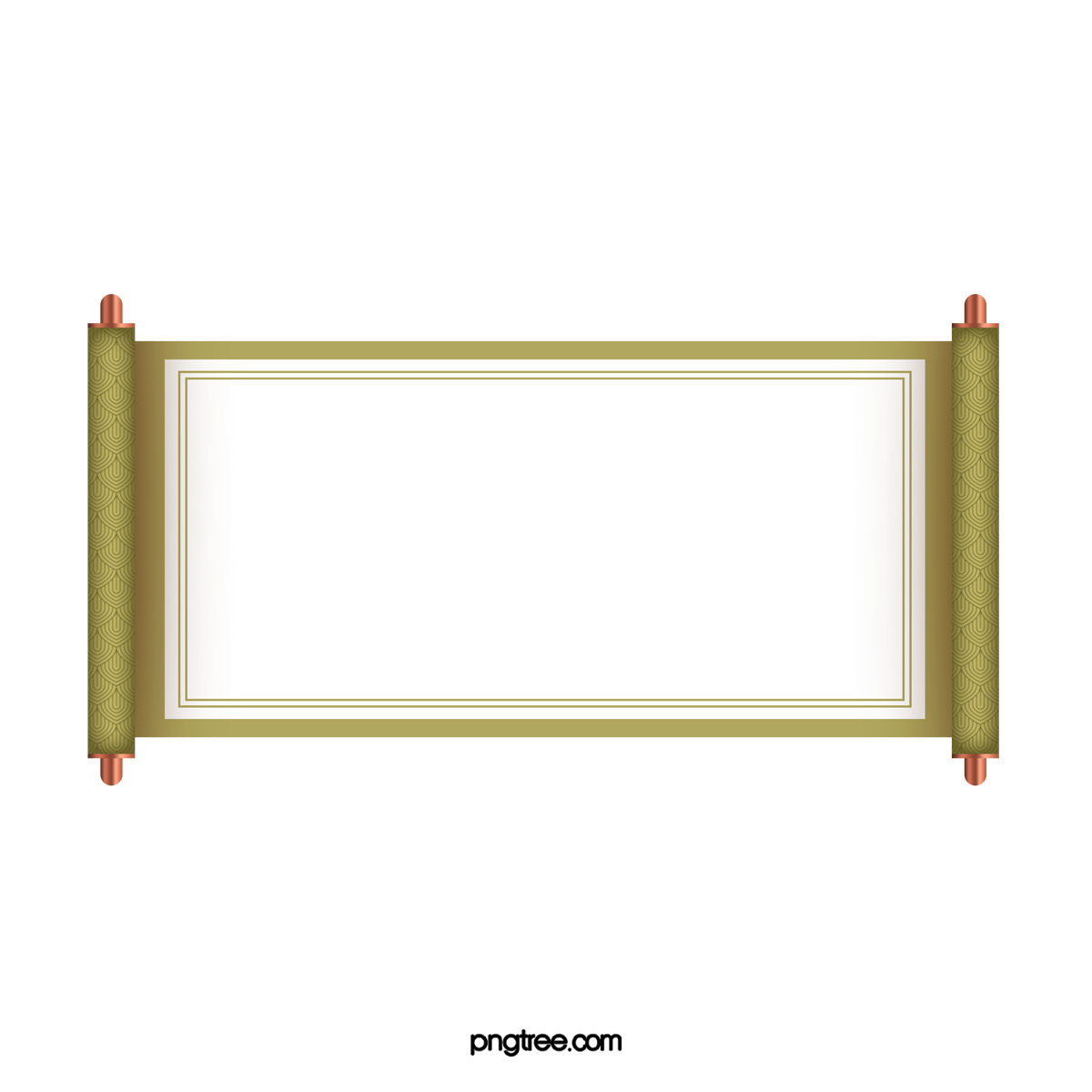 CHÚ CHIM NHỎ DỄ THƯƠNG
HÁT KẾT HỢP
VẬN ĐỘNG CƠ THỂ
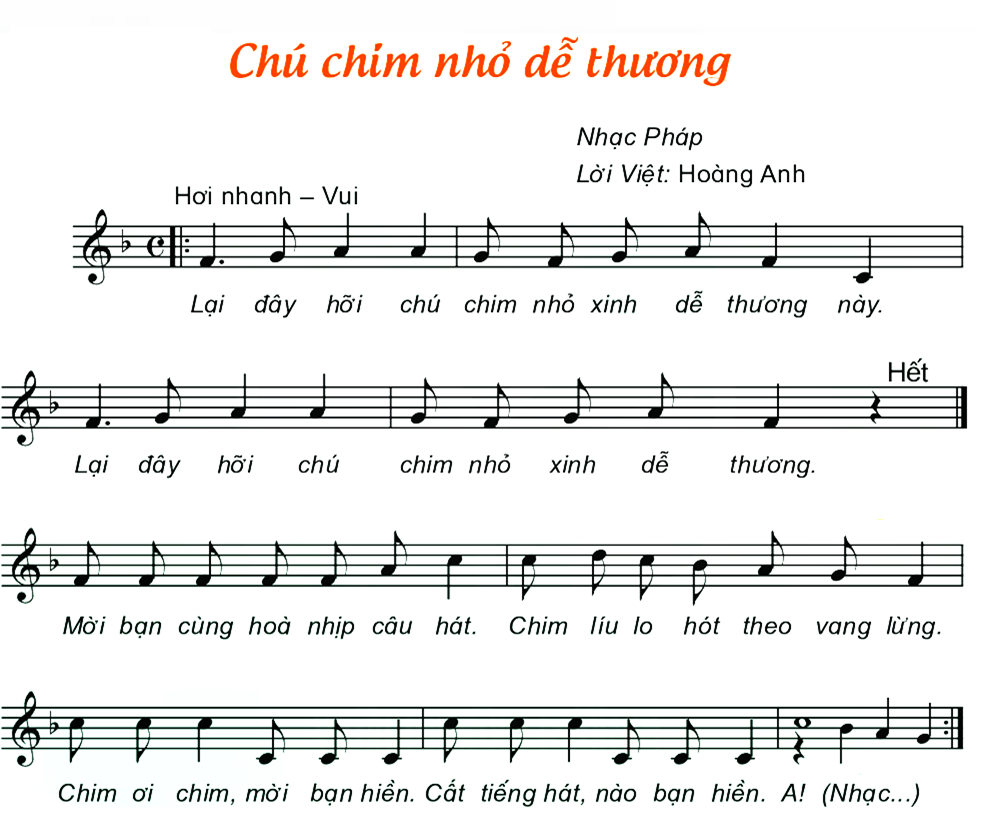 NHẠC ĐỆM
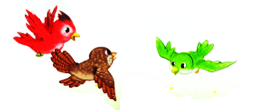 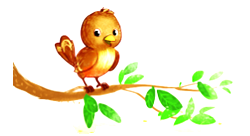 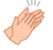 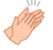 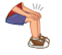 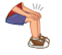 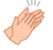 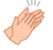 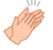 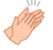 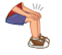 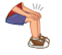 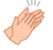 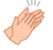 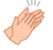 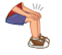 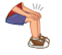 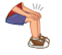 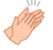 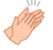 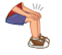 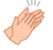 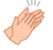 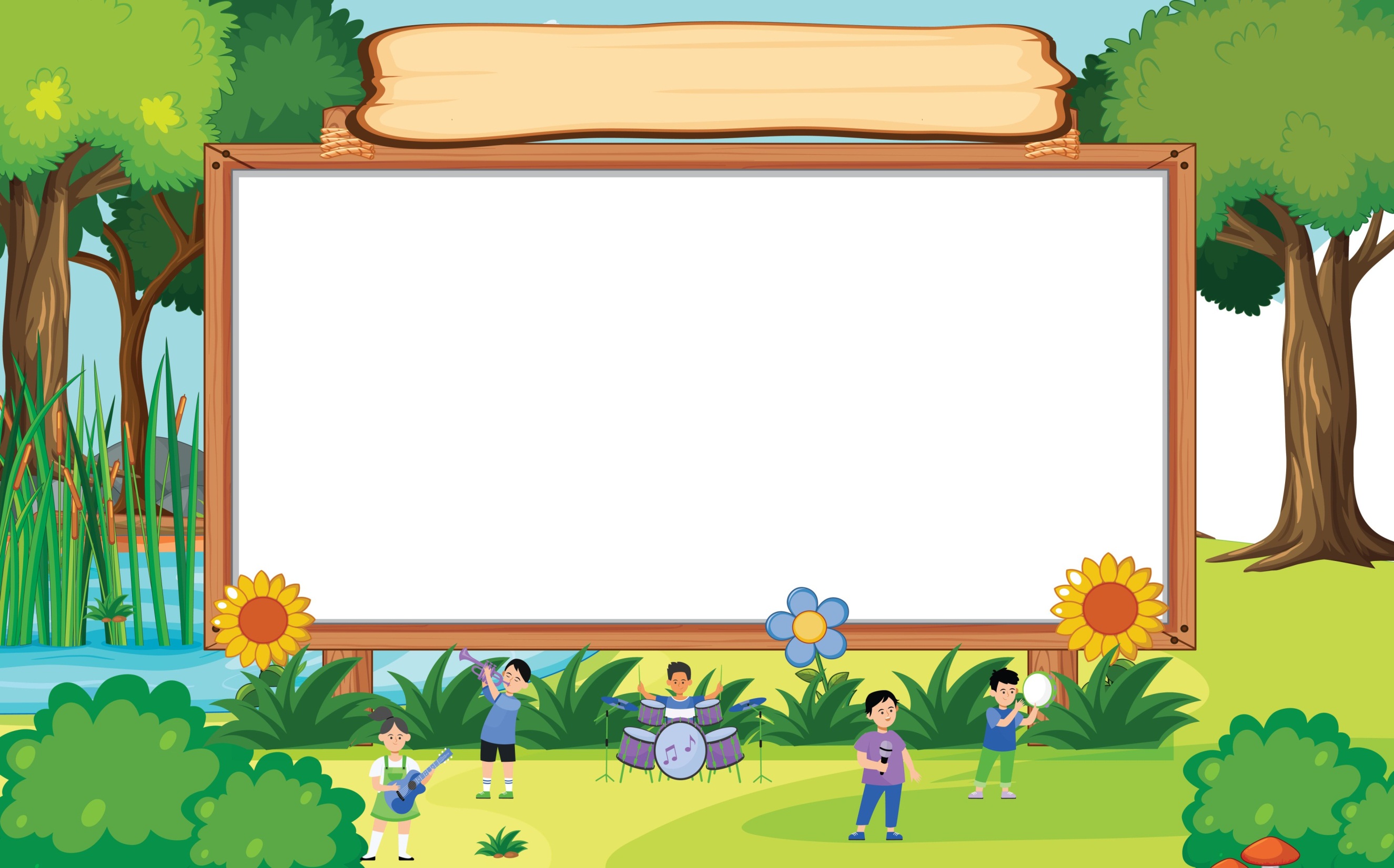 “GIAI ĐIỆU QUEN THUỘC”
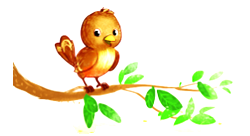 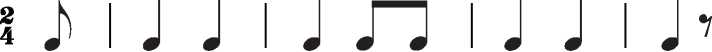 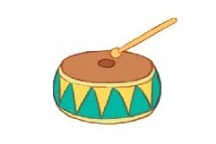 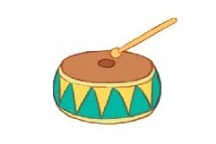 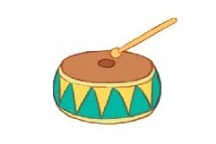 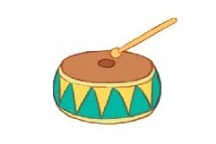 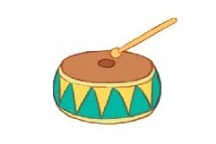 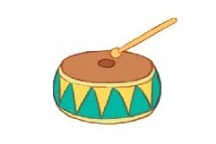 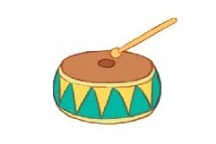 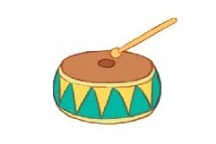 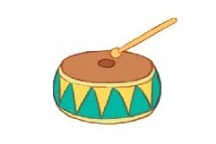 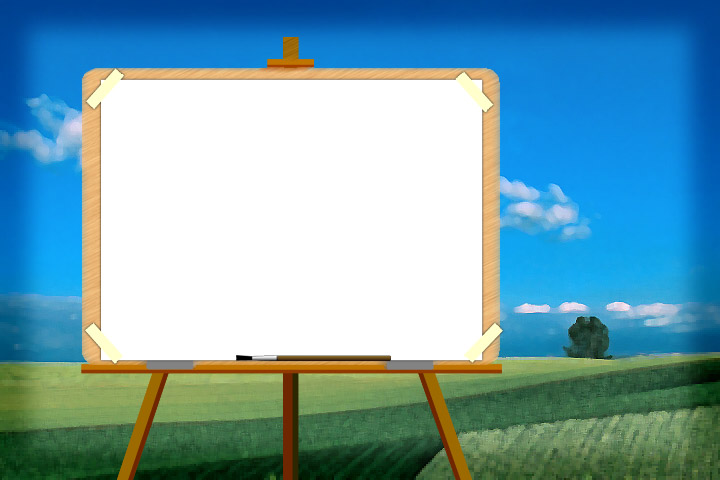 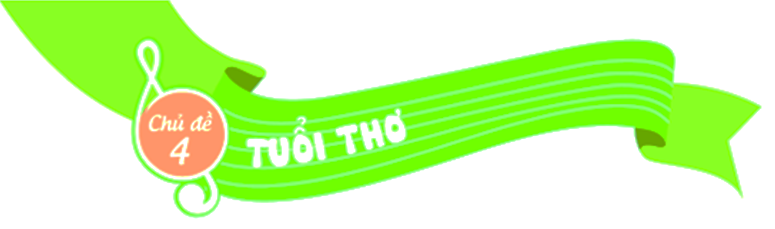 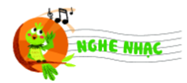 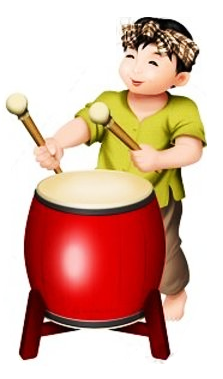 MÚA SƯ TỬ THẬT LÀ VUI
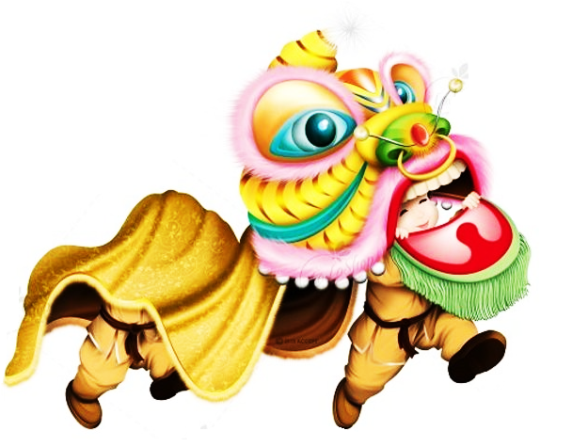 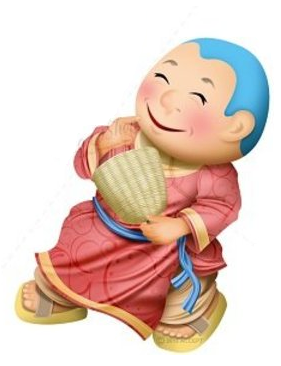 Phạm Tuyên
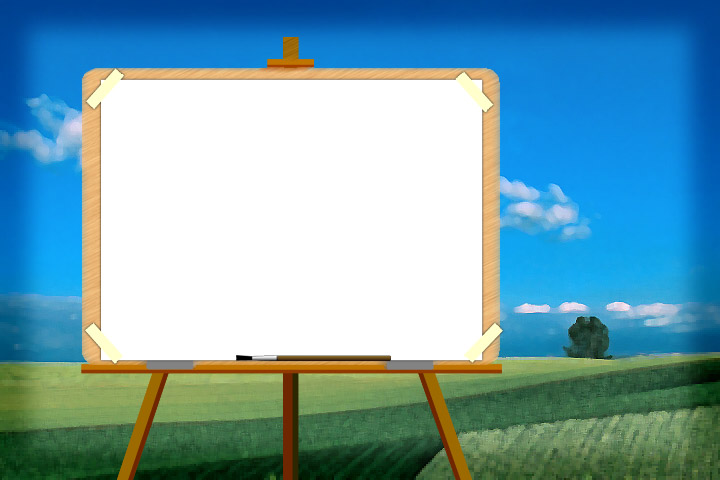 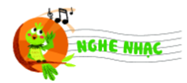 NHẠC SĨ PHẠM TUYÊN
Nhạc sĩ Phạm Tuyên sinh ngày 12/1/ 1930, quê ở Hải Dương.
Các bài hát thiếu nhi: Tiến lên đoàn viên, Chiếc đèn ông sao, Hành khúc Đội TNTP HCM, ..
Ông được Nhà nước trao tặng giải thưởng Hồ Chí Minh về Văn học nghệ thuật.
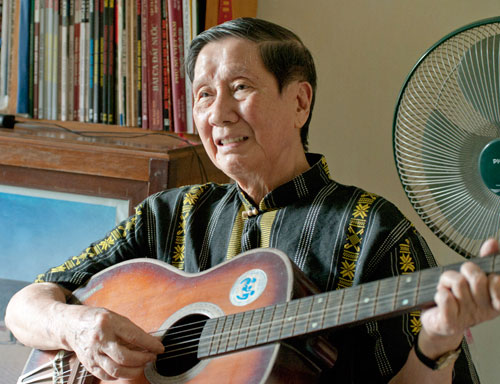 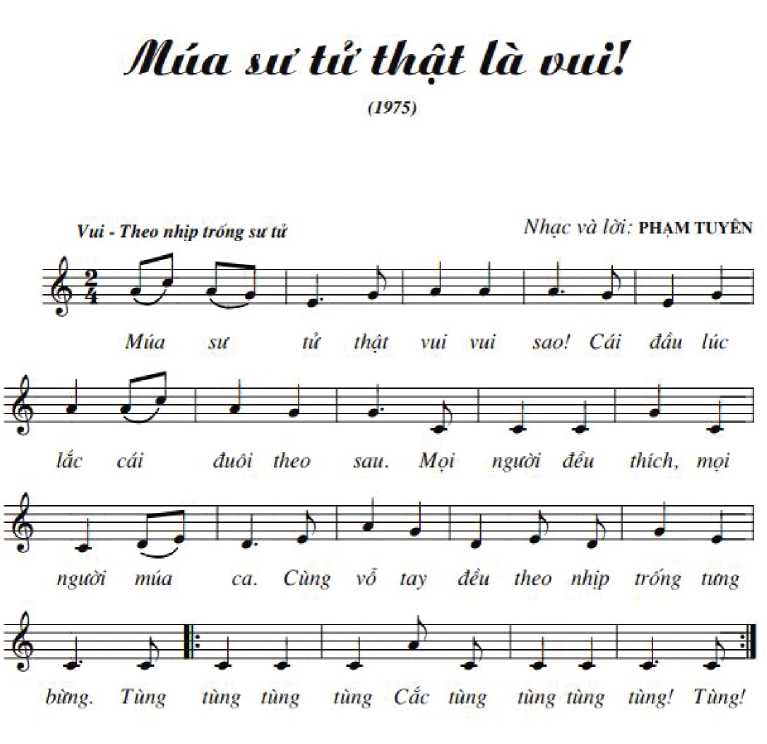 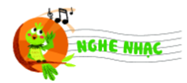 NHẠC NGHE
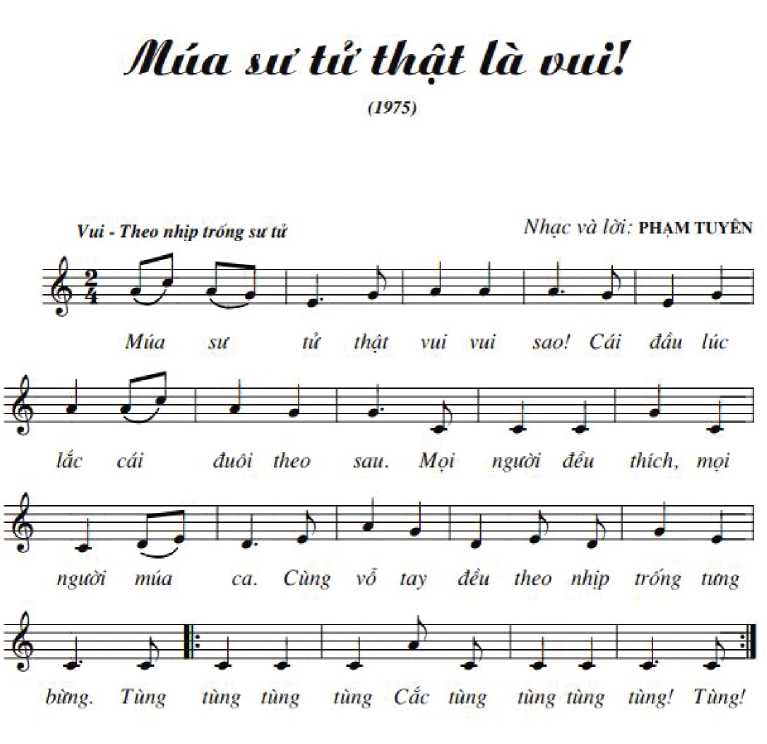 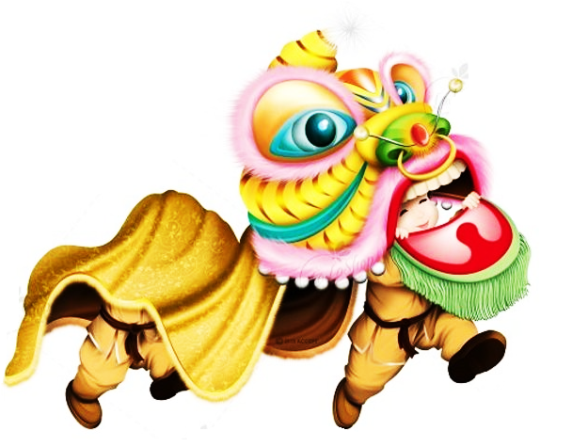 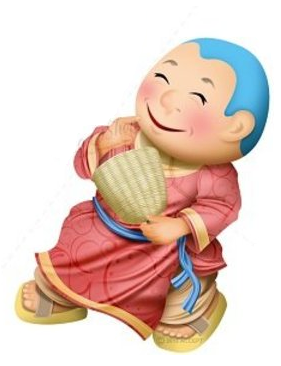 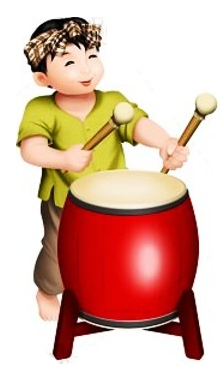 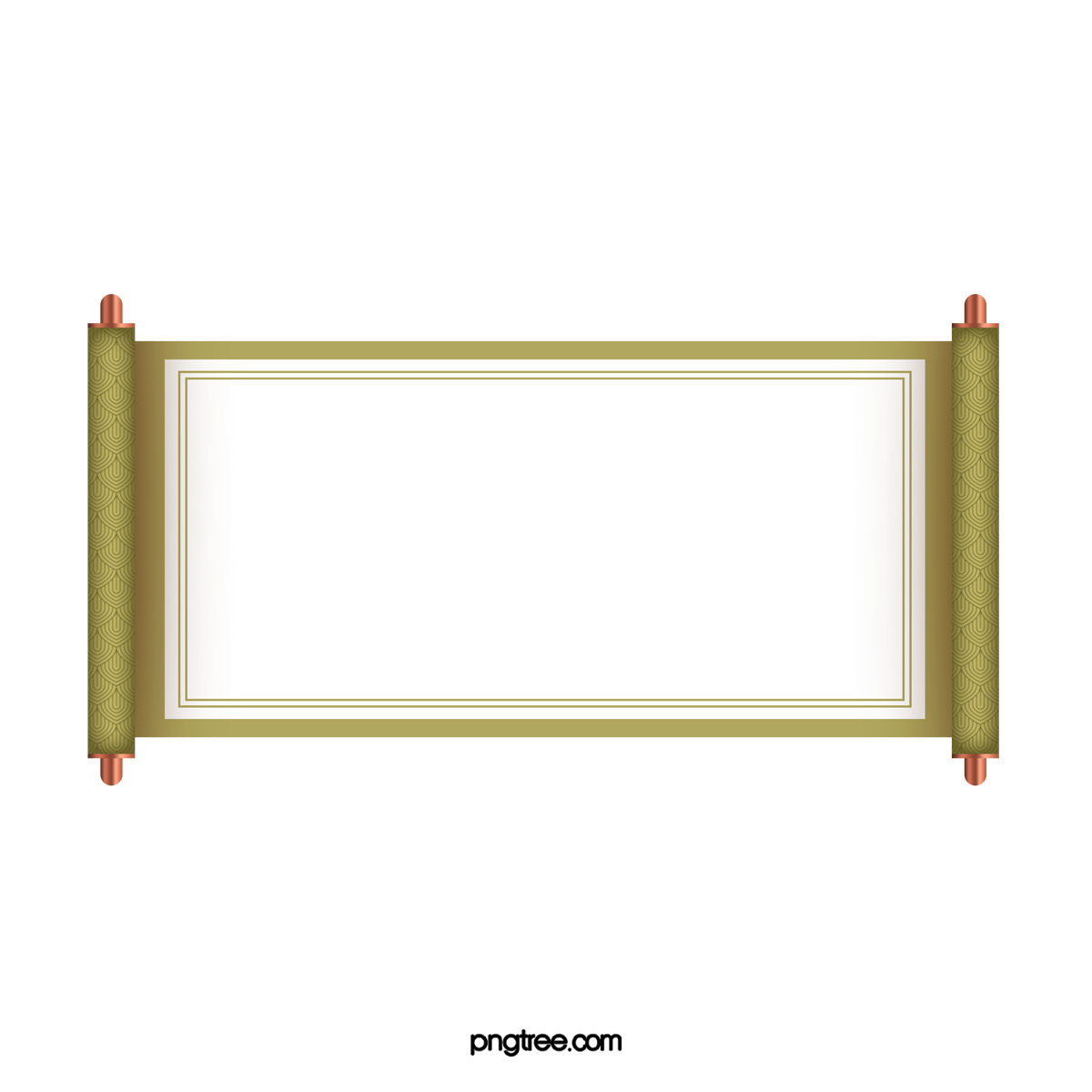 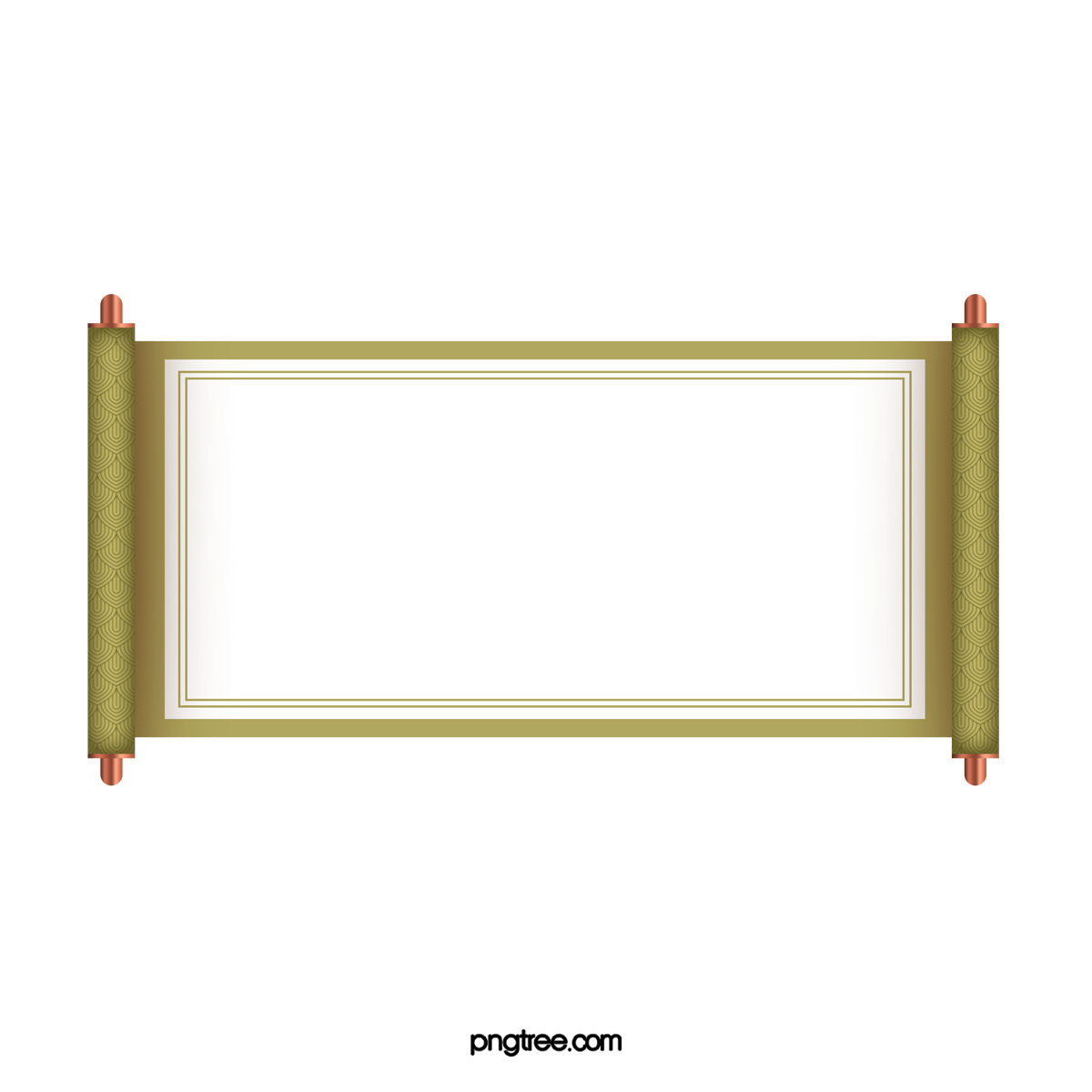 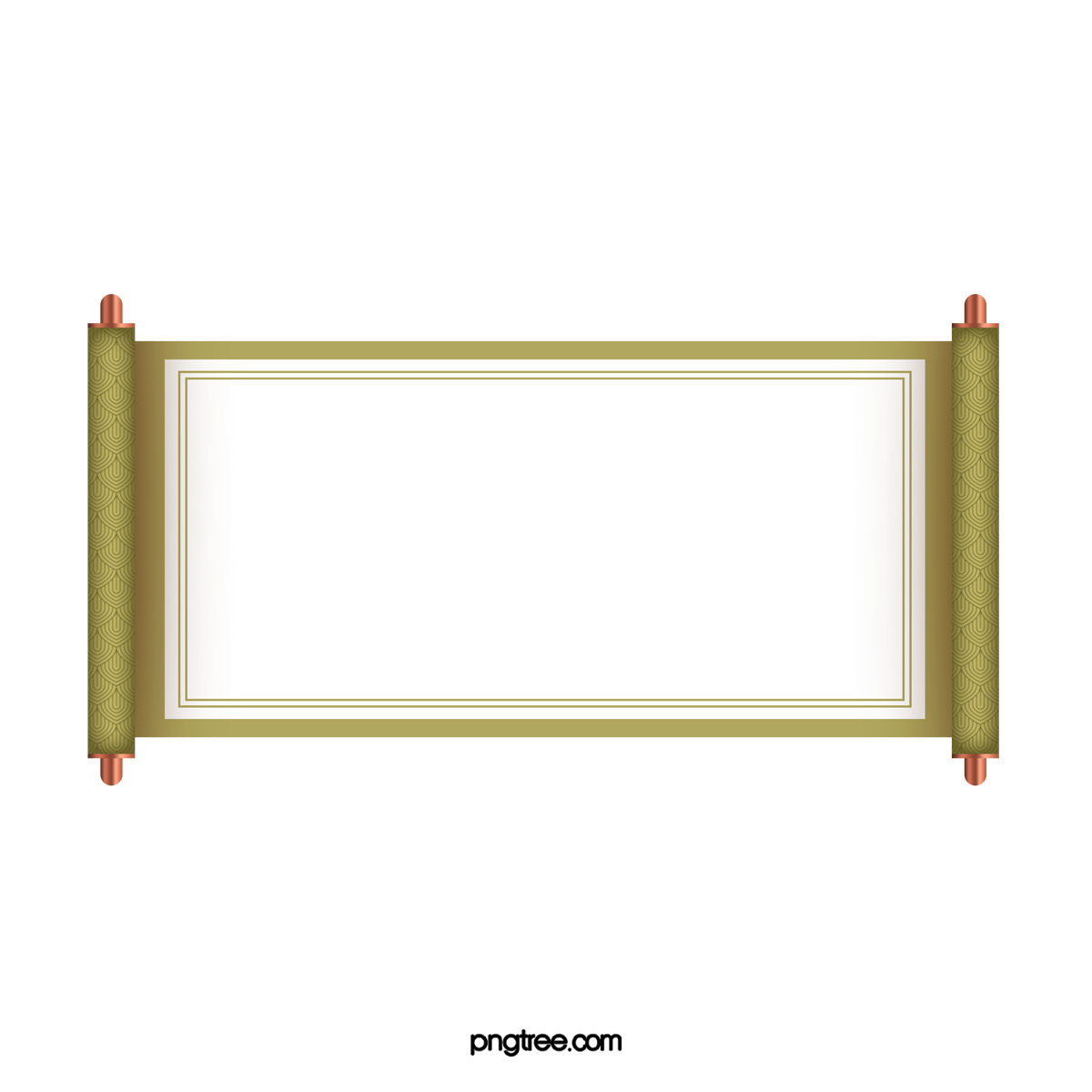 MÚA SƯ TỬ THẬT LÀ VUI
NGHE NHẠC KẾT HỢP
VẬN ĐỘNG CƠ THỂ
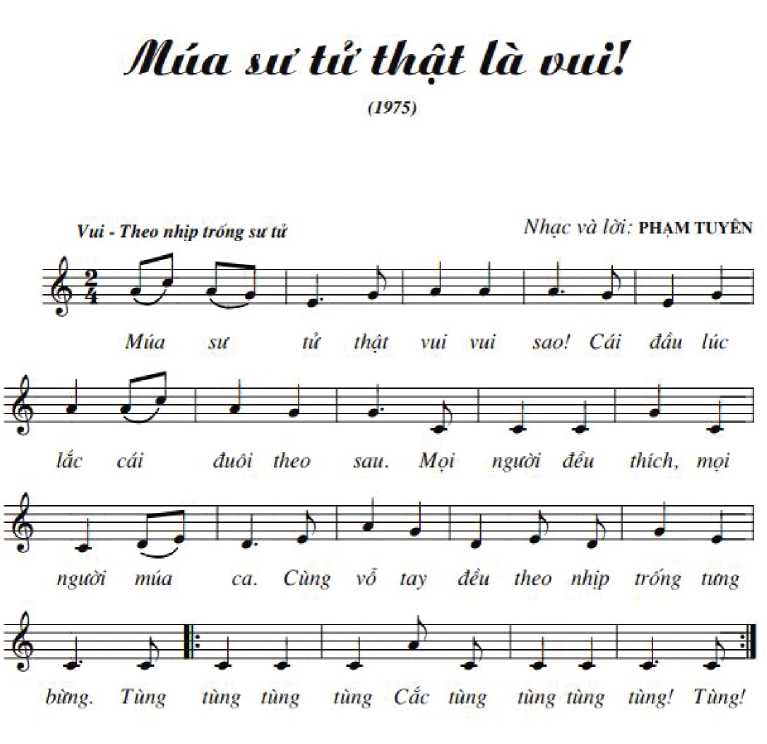 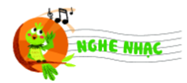 NHẠC NGHE
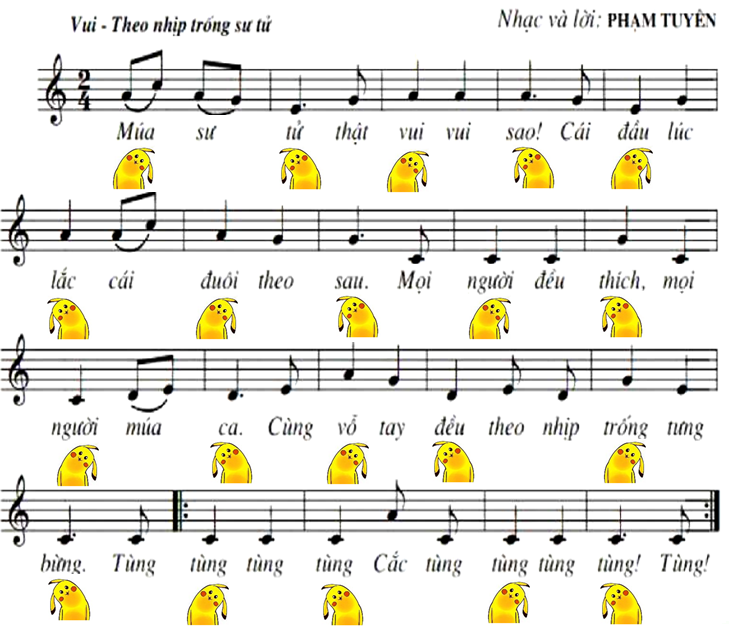 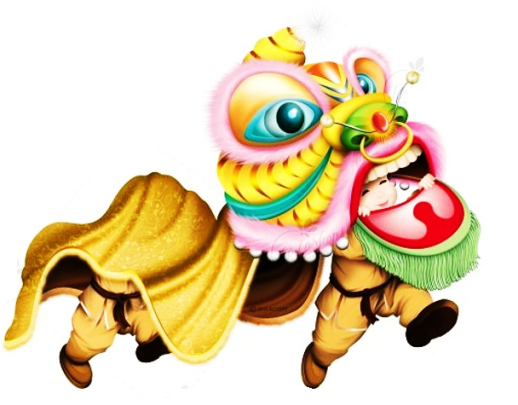 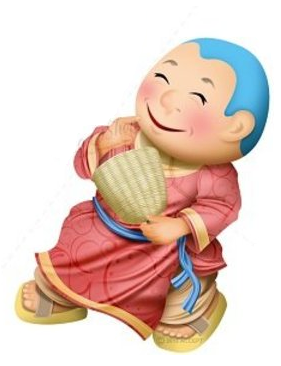 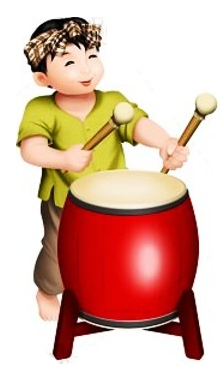 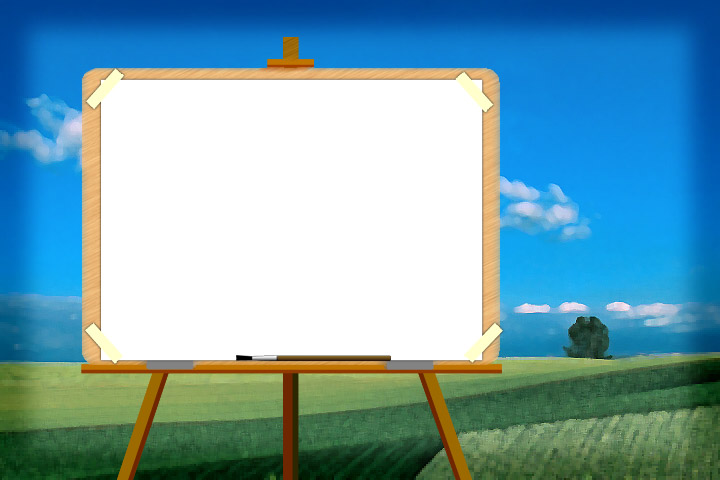 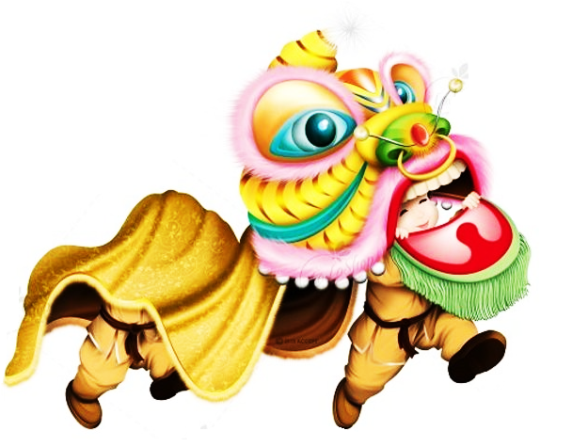 TẬP GÕ THEO HÌNH TIẾT TẤU
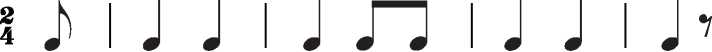 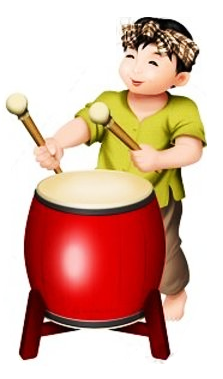 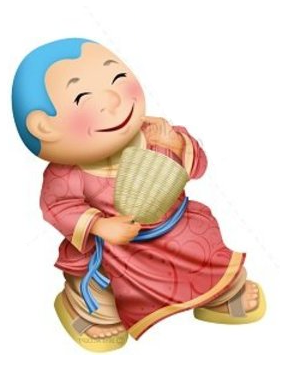 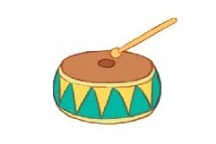 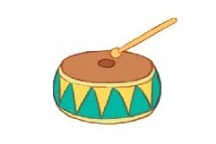 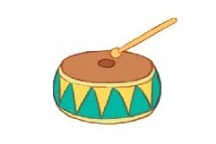 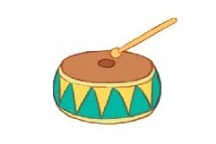 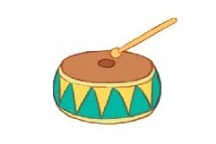 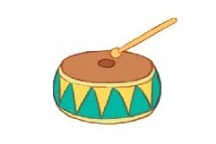 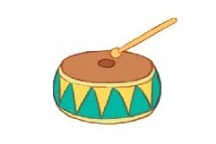 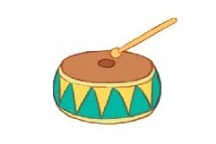 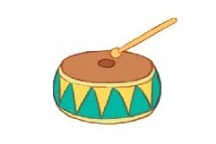 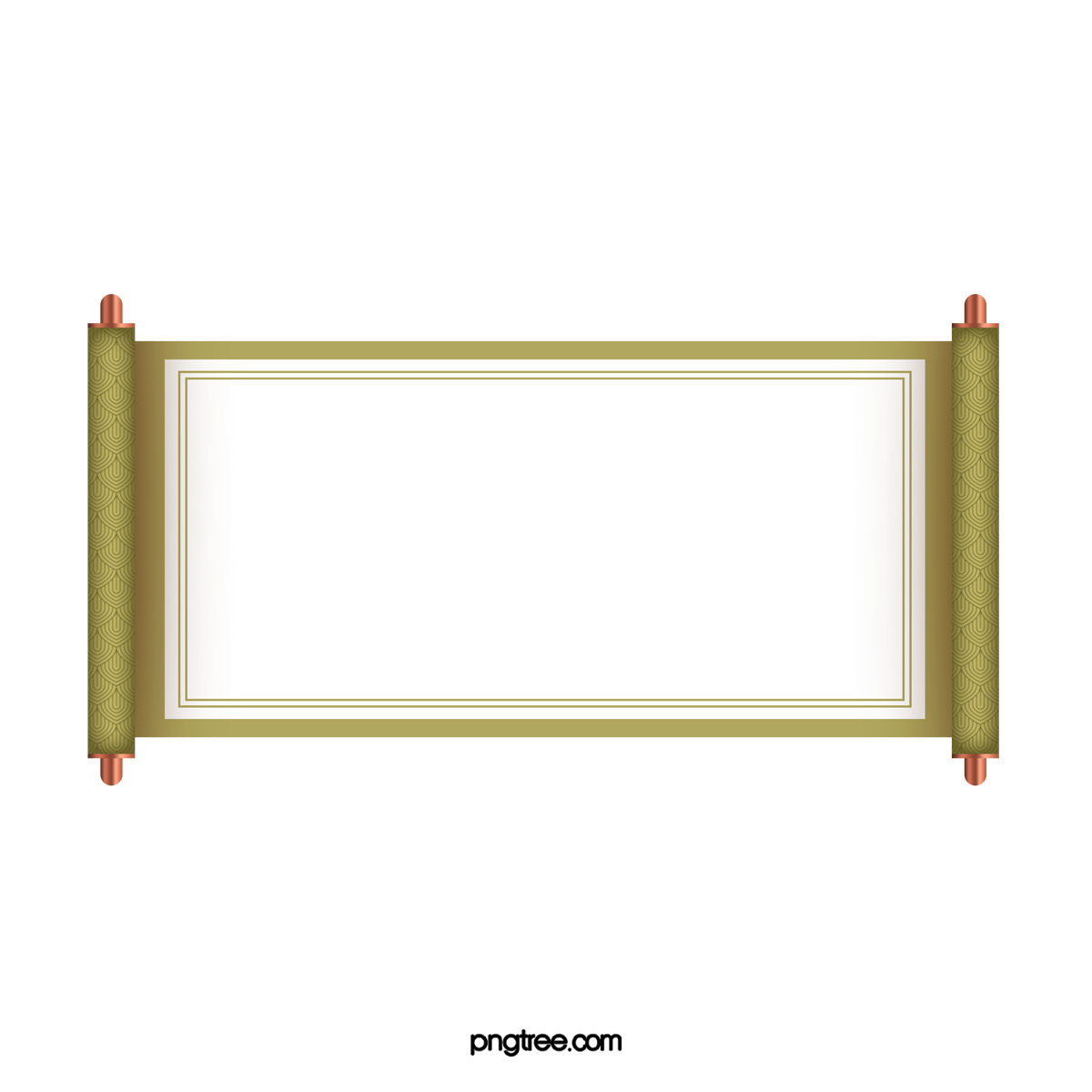 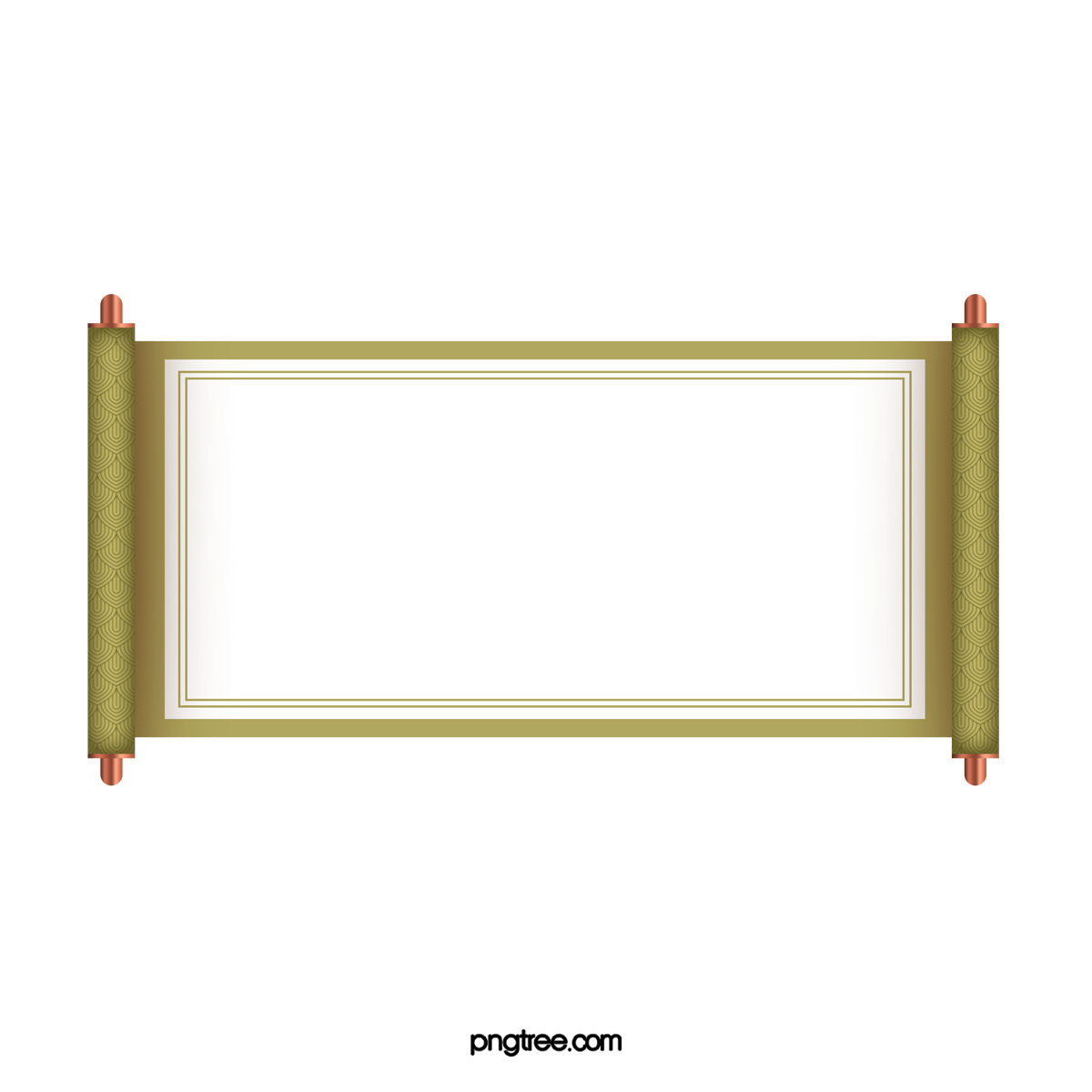 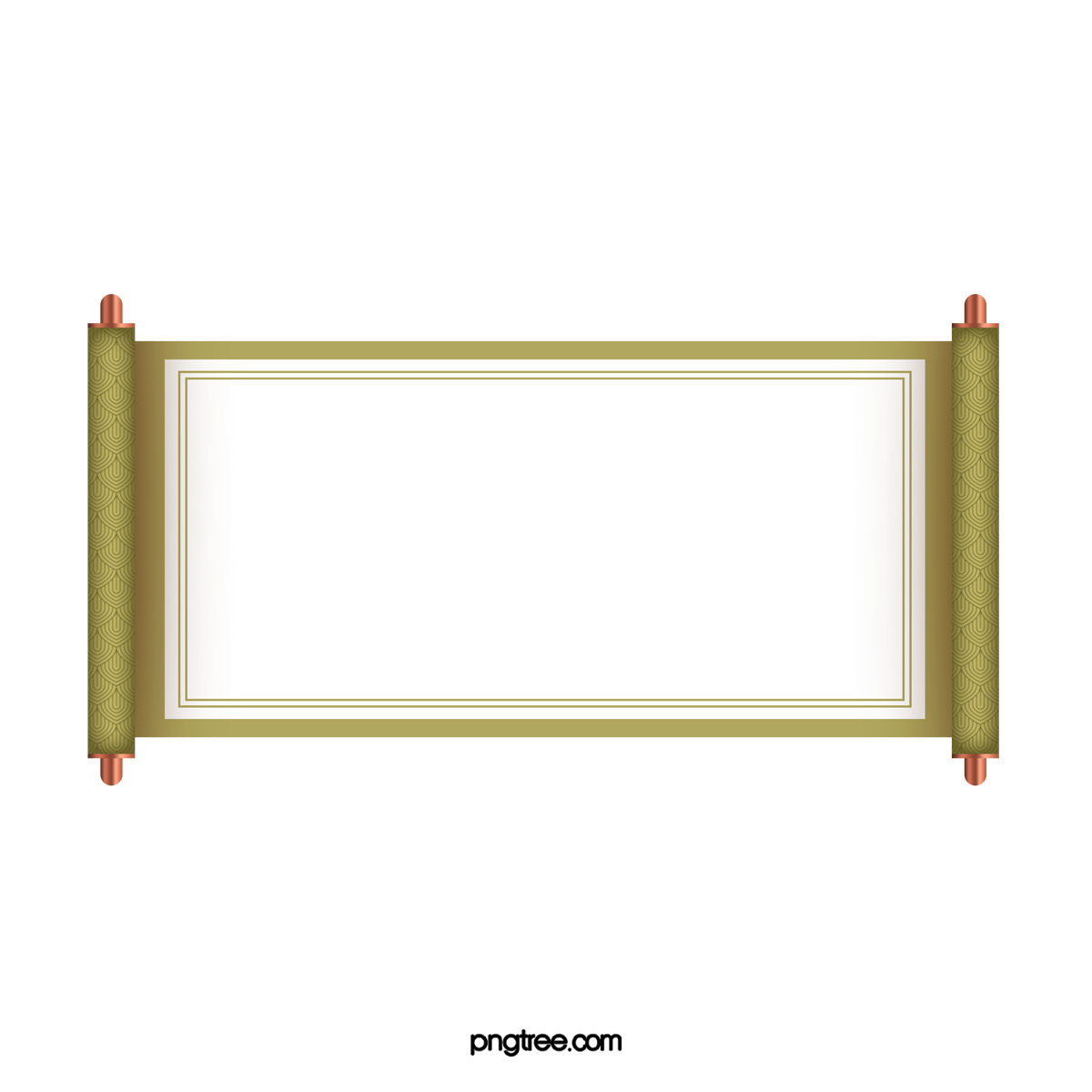 MÚA SƯ TỬ THẬT LÀ VUI
NGHE NHẠC KẾT HỢP
GÕ ĐỆM THEO HÌNH TIẾT TẤU
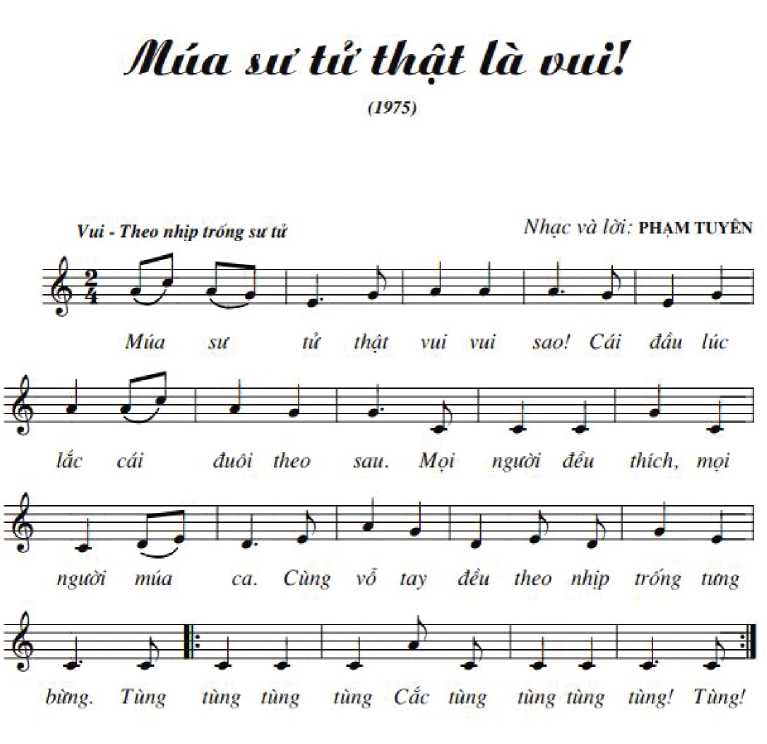 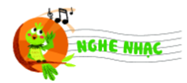 NHẠC NGHE
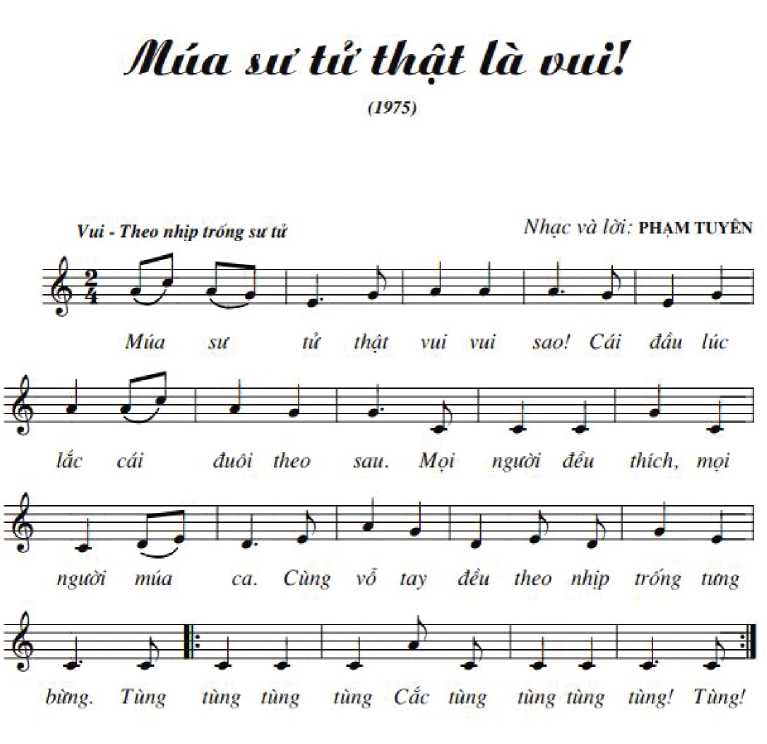 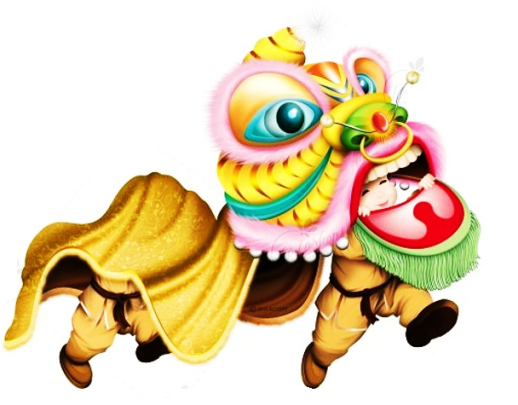 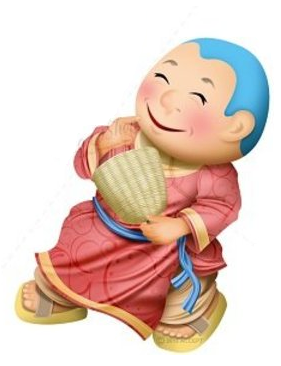 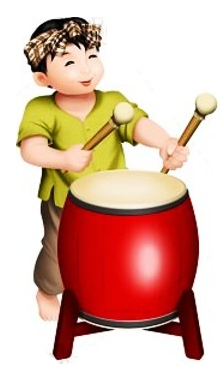 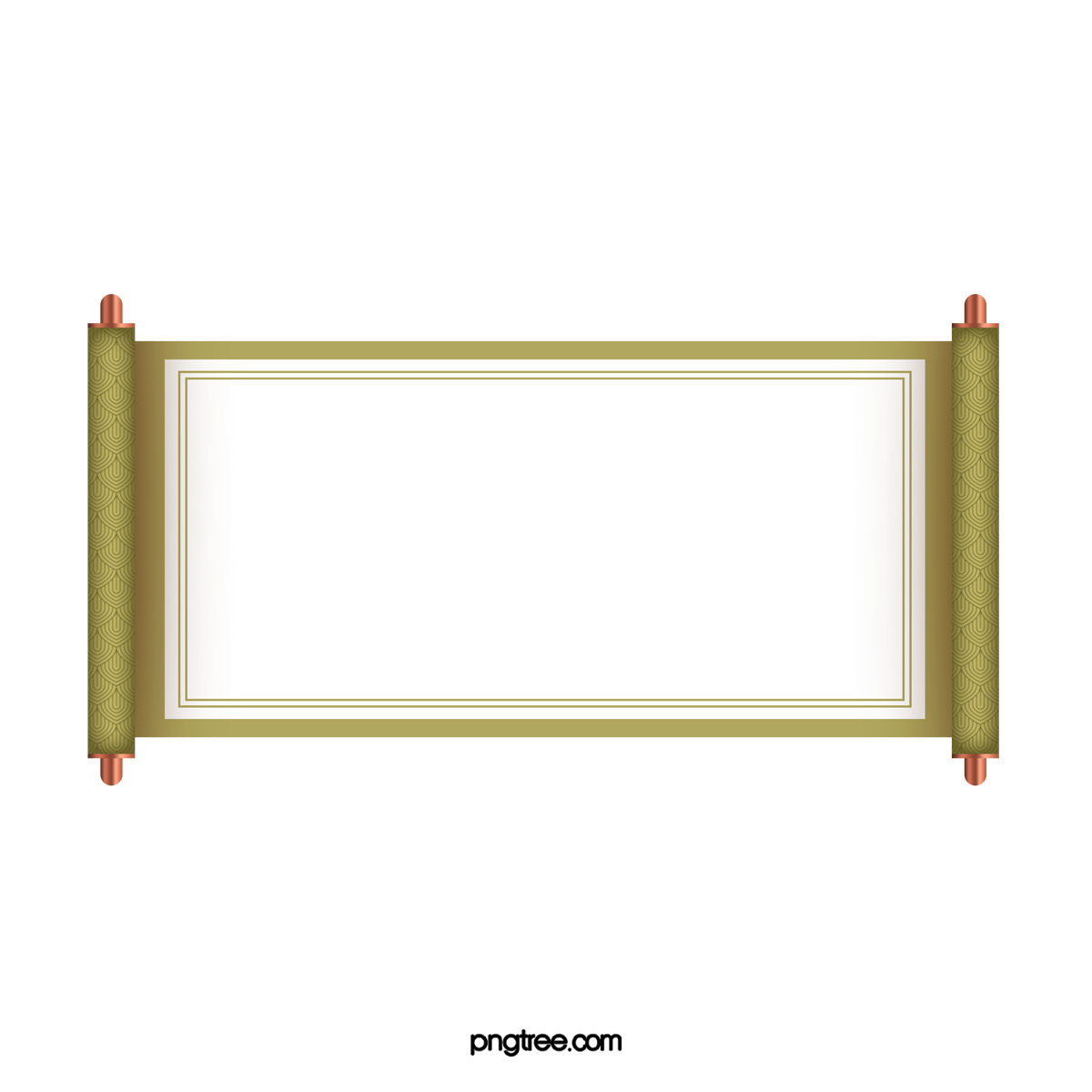 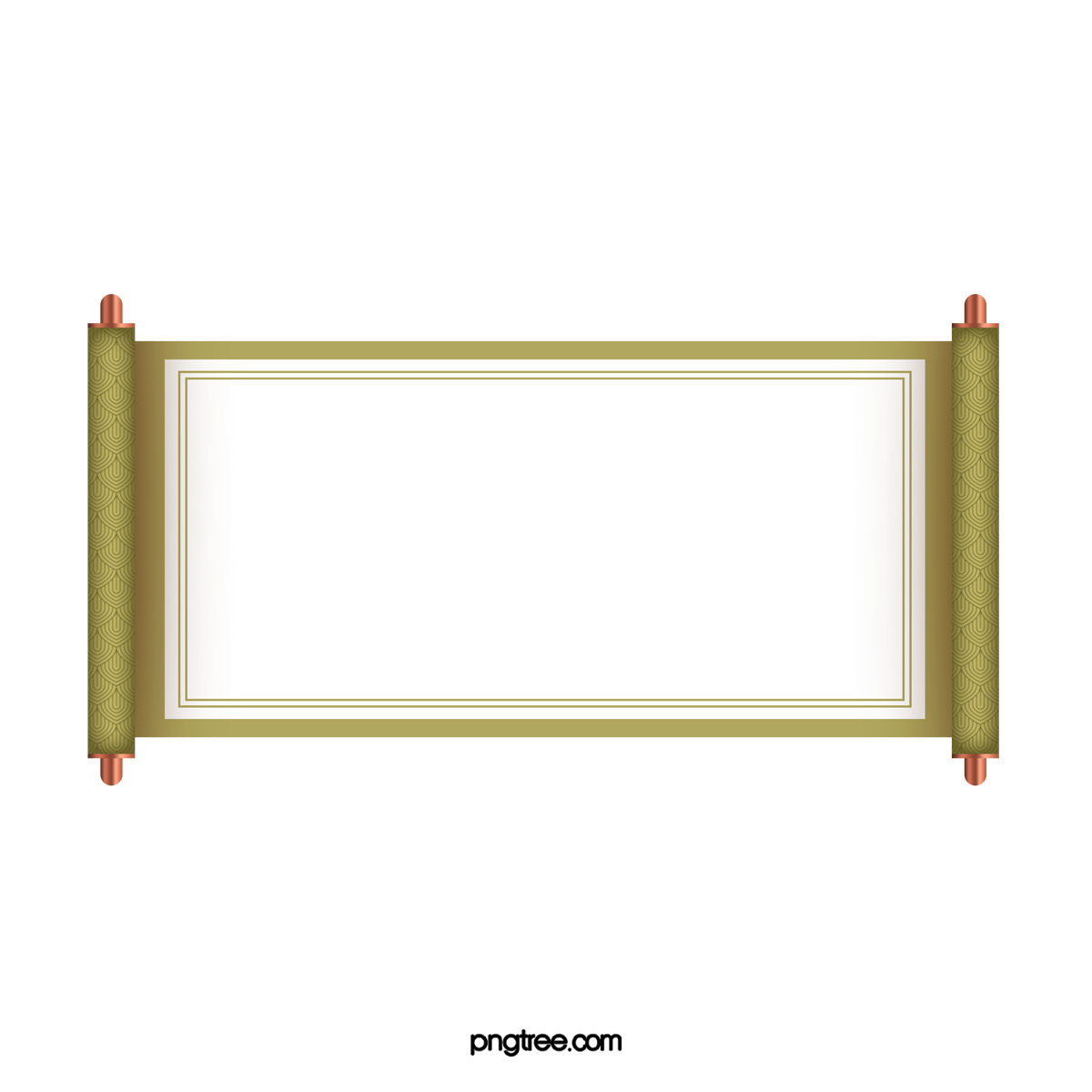 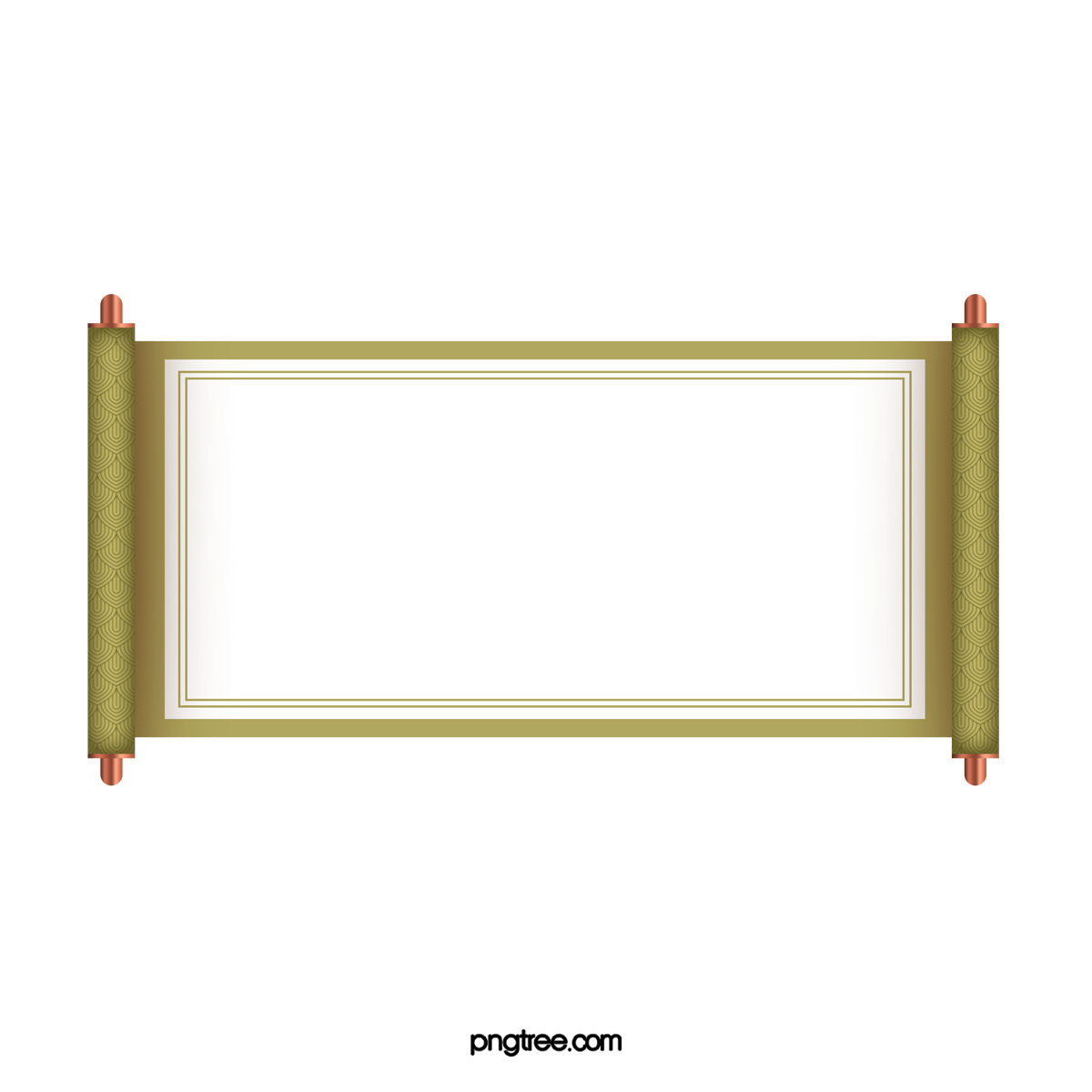 MÚA SƯ TỬ THẬT LÀ VUI
NGHE NHẠC KẾT HỢP
TRÒ CHƠI MÚA LÂN SƯ TỬ
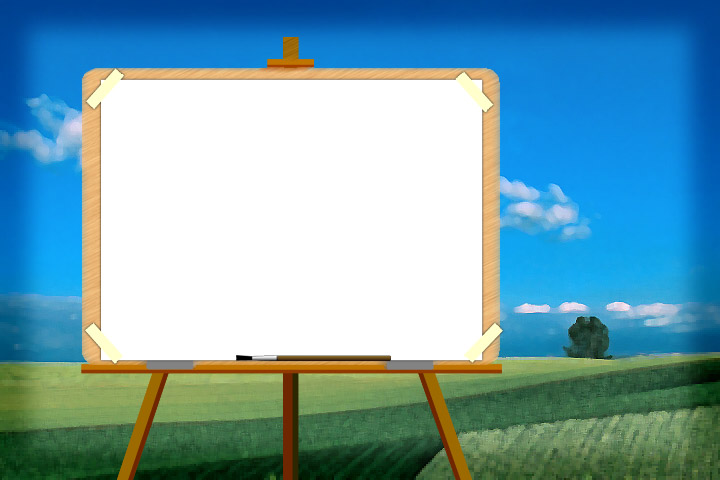 TRÒ CHƠI “MÚA LÂN”
NHẠC NGHE
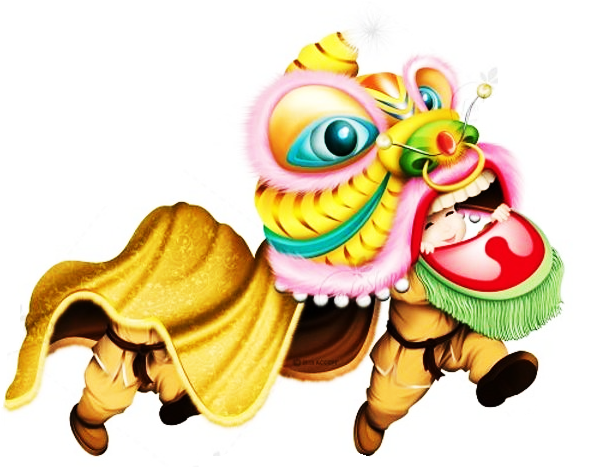 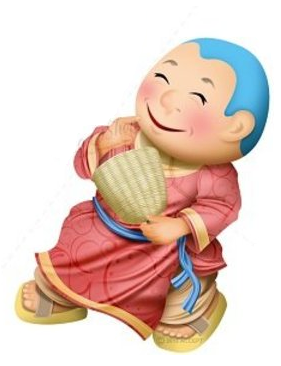 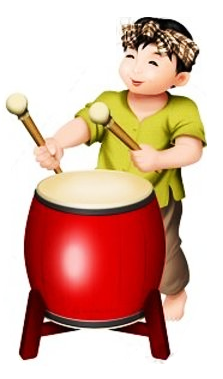 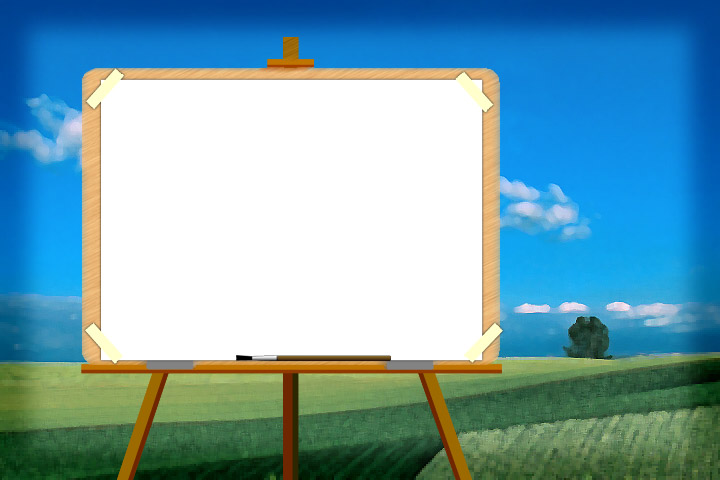 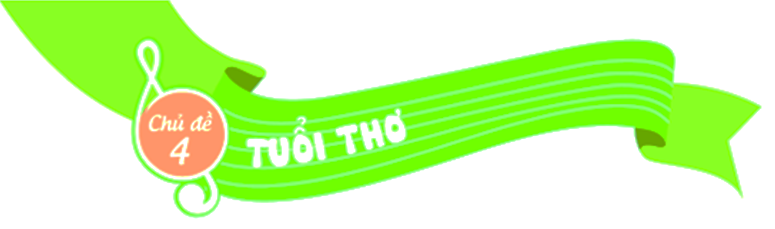 Tiết 2
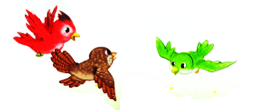 ÔN TẬP BÀI HÁT:
CHÚ CHIM NHỎ DỄ THƯƠNG
NGHE NHẠC:
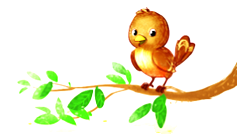 MÚA SƯ TỬ THẬT LÀ VUI